Moja planeta- dbam, kocham, szanuję
Projekt realizowany w ramach DSSPE „Ziemia dla wszystkich”
Poznawanie przyrody
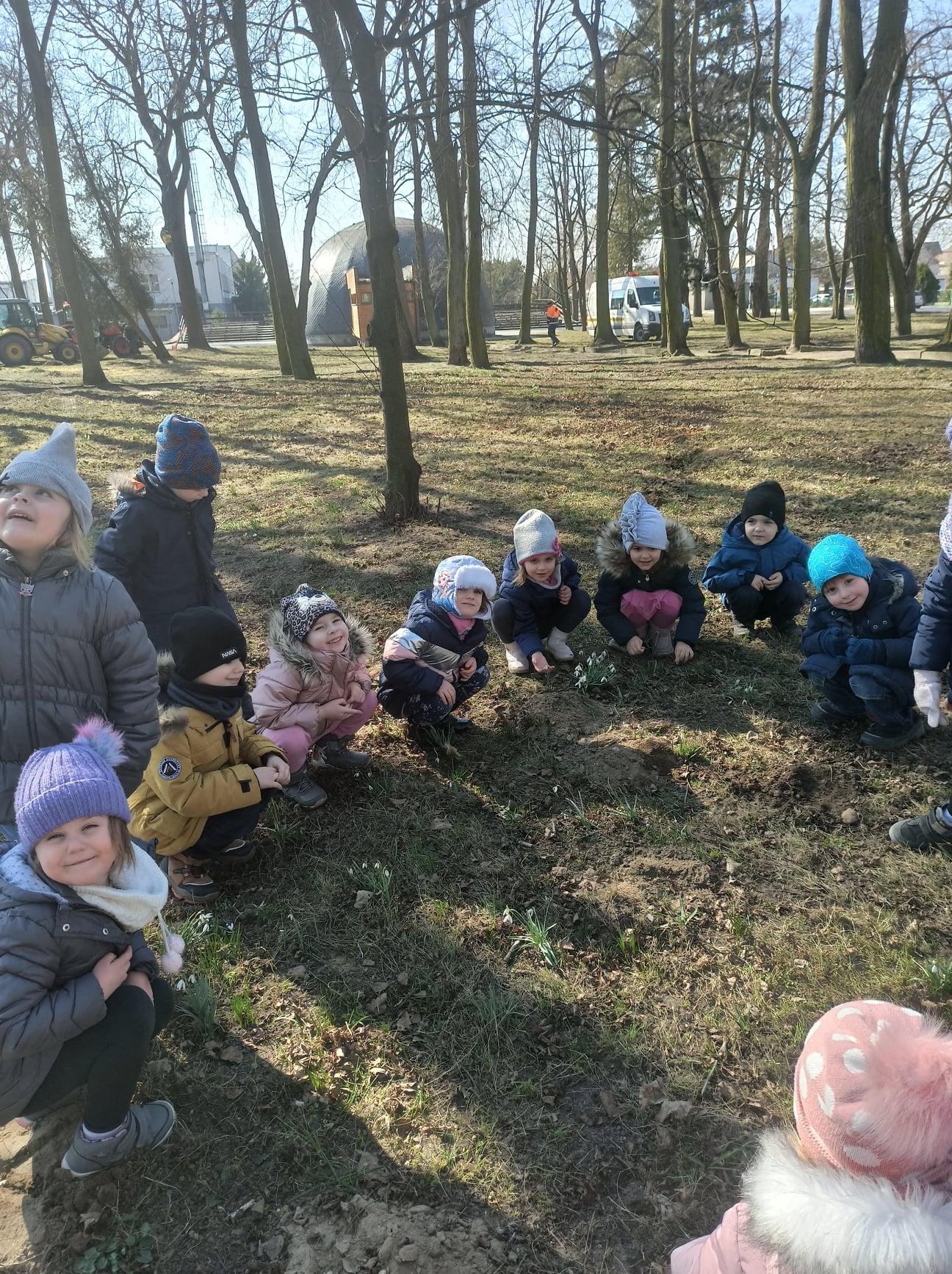 Poznawanie przyrody
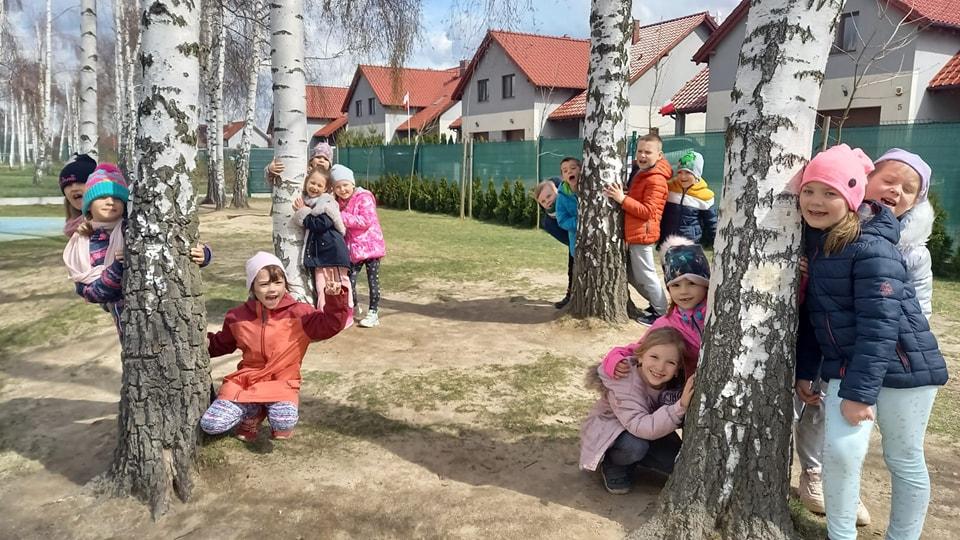 Kształtowanie szacunku do zwierząt
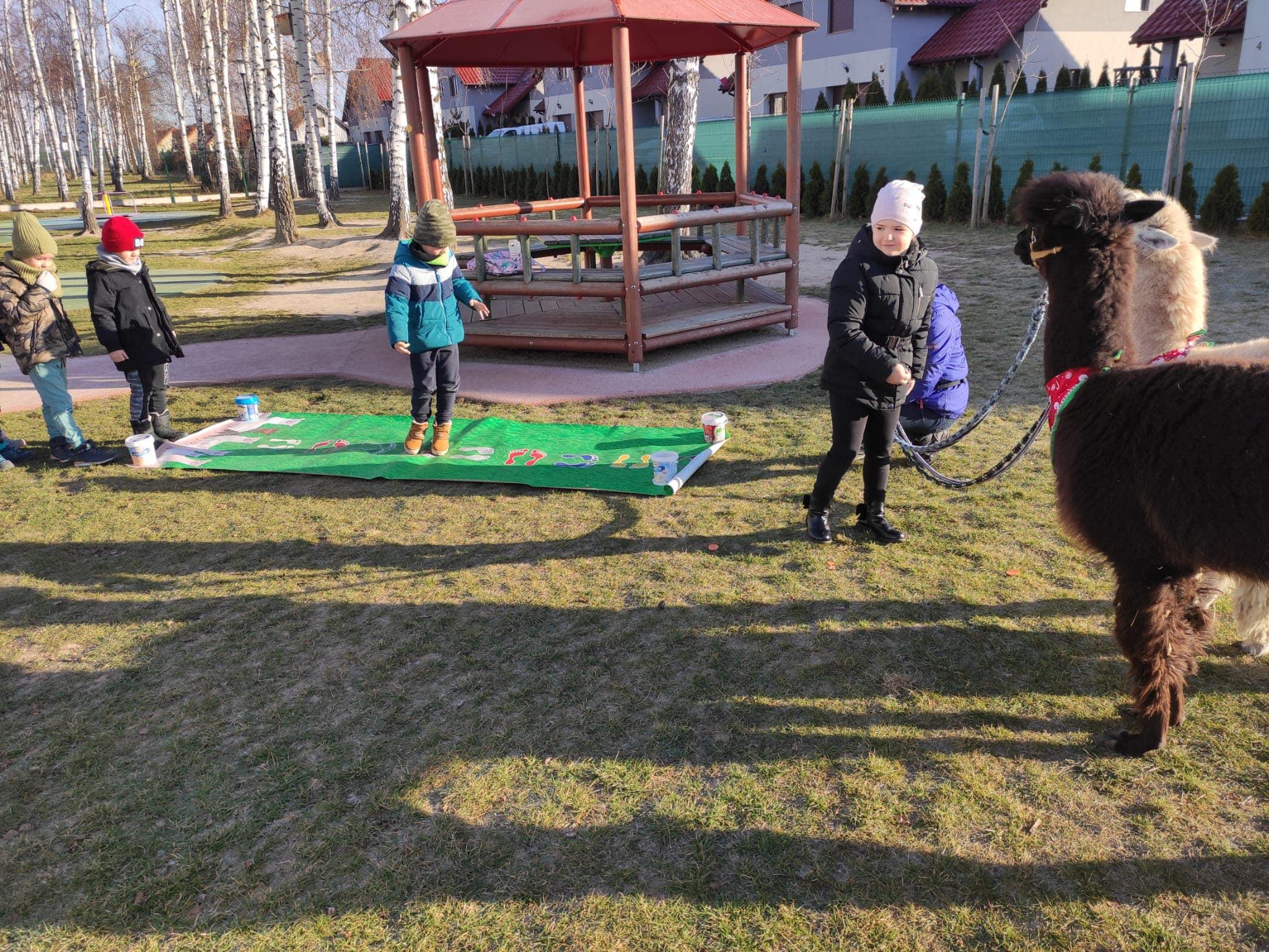 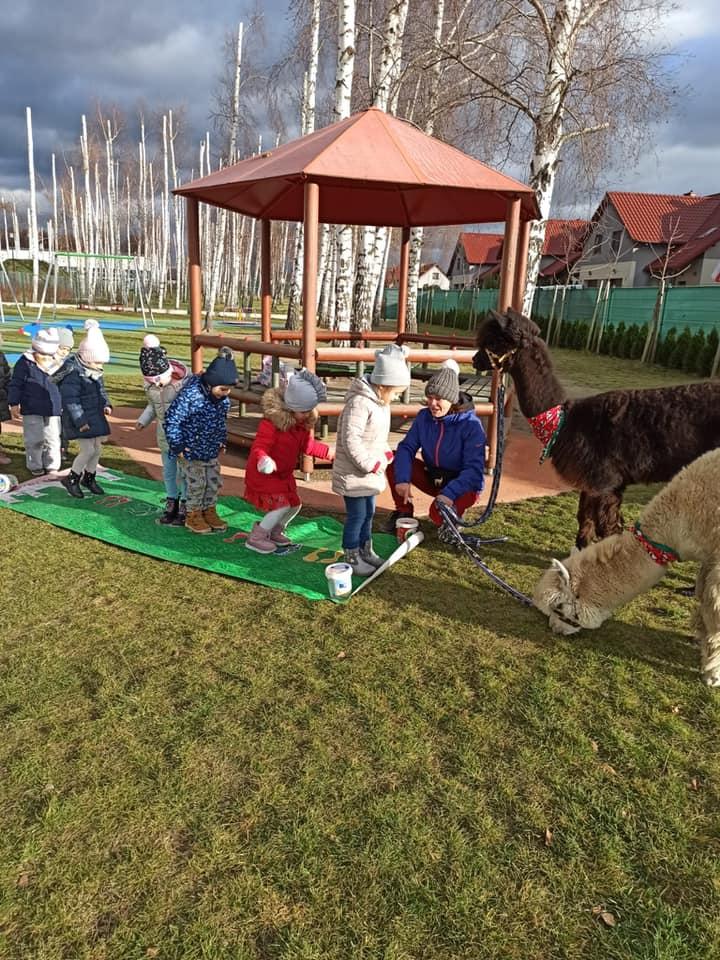 Kształtowanie szacunku do zwierząt
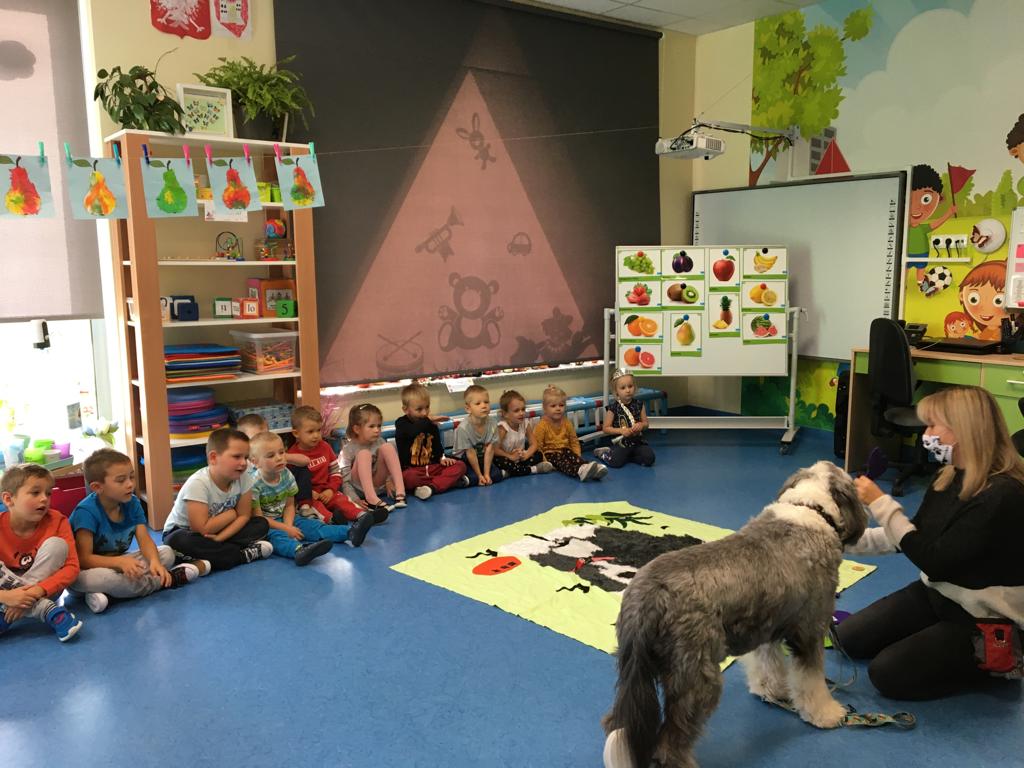 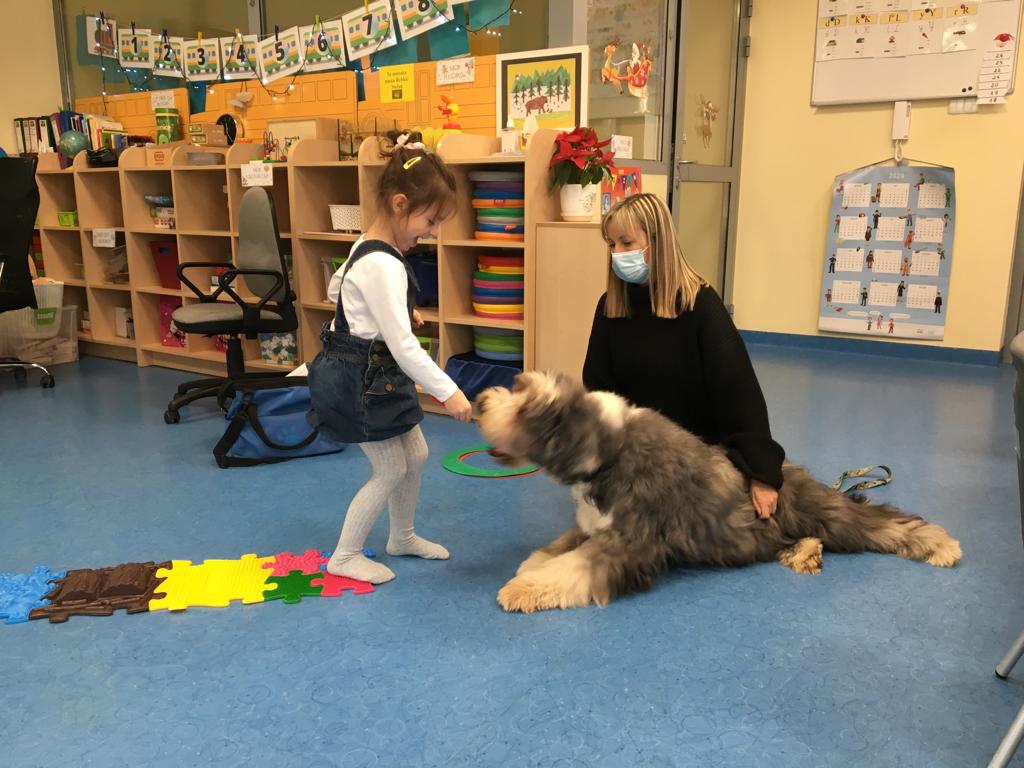 Kształtowanie szacunku do zwierząt
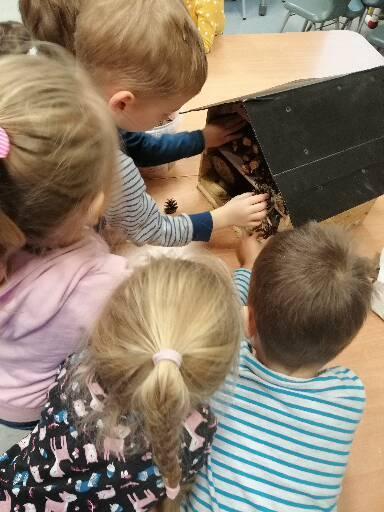 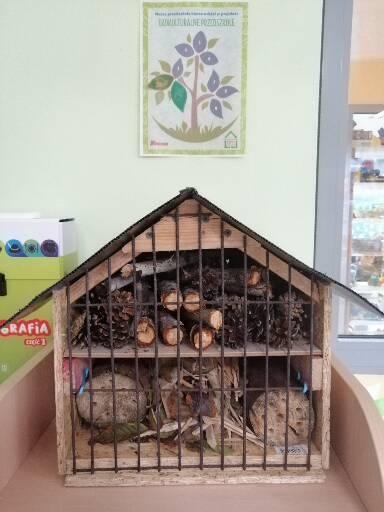 Kształtowanie szacunku do zwierząt
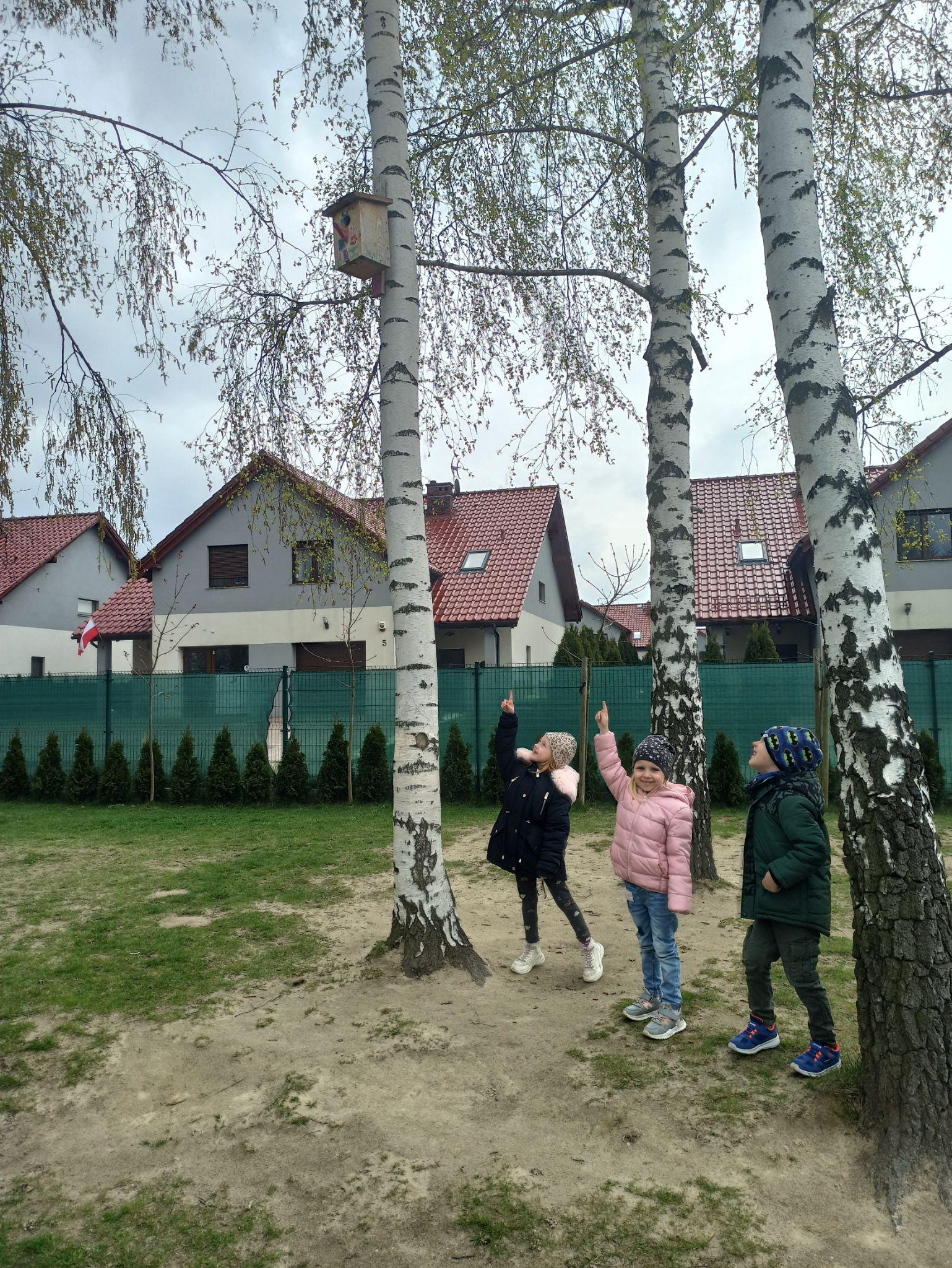 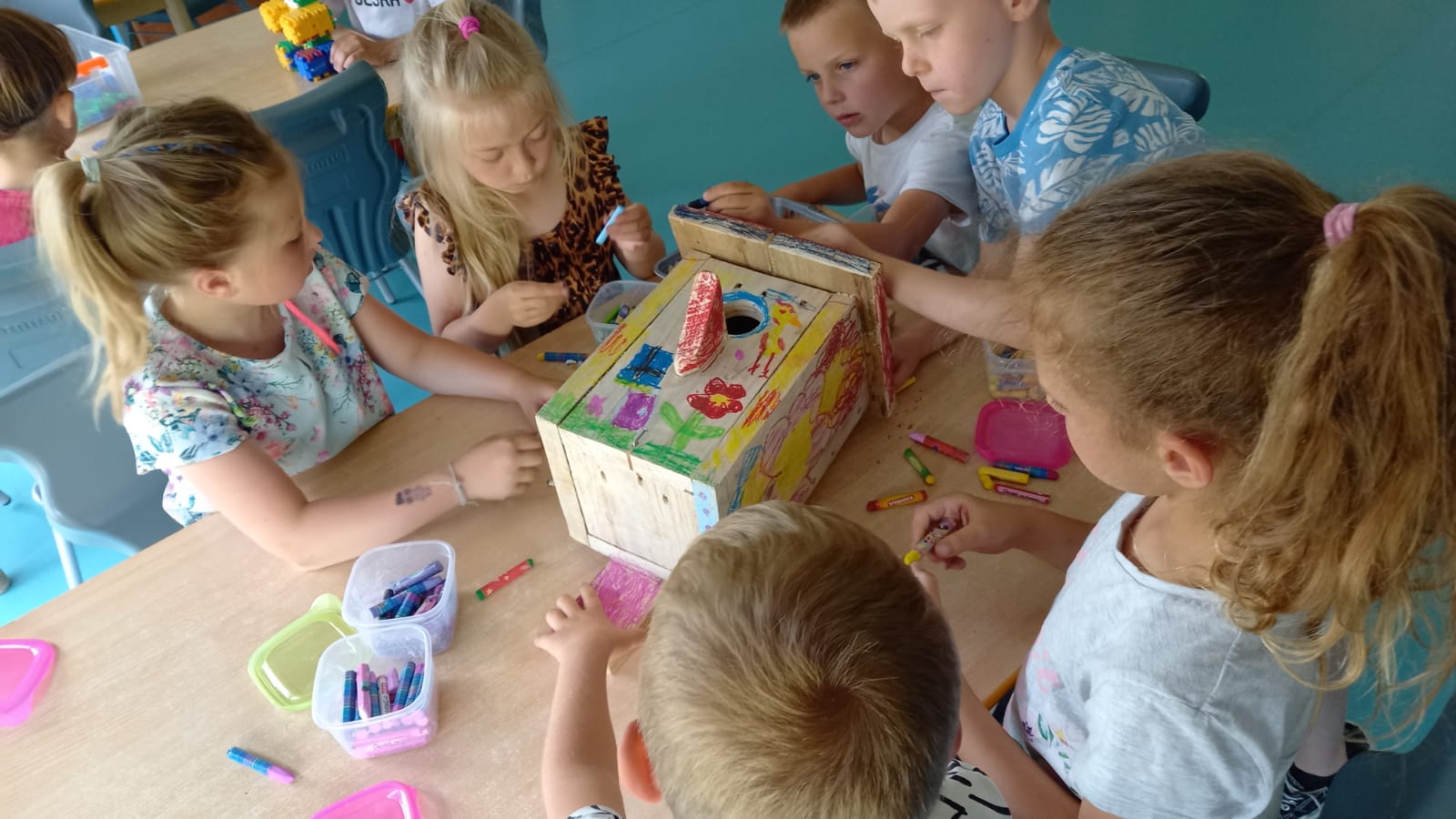 Współpraca ze środowiskiem lokalnym
m.in. wycieczka do GGK w Dobroszycach
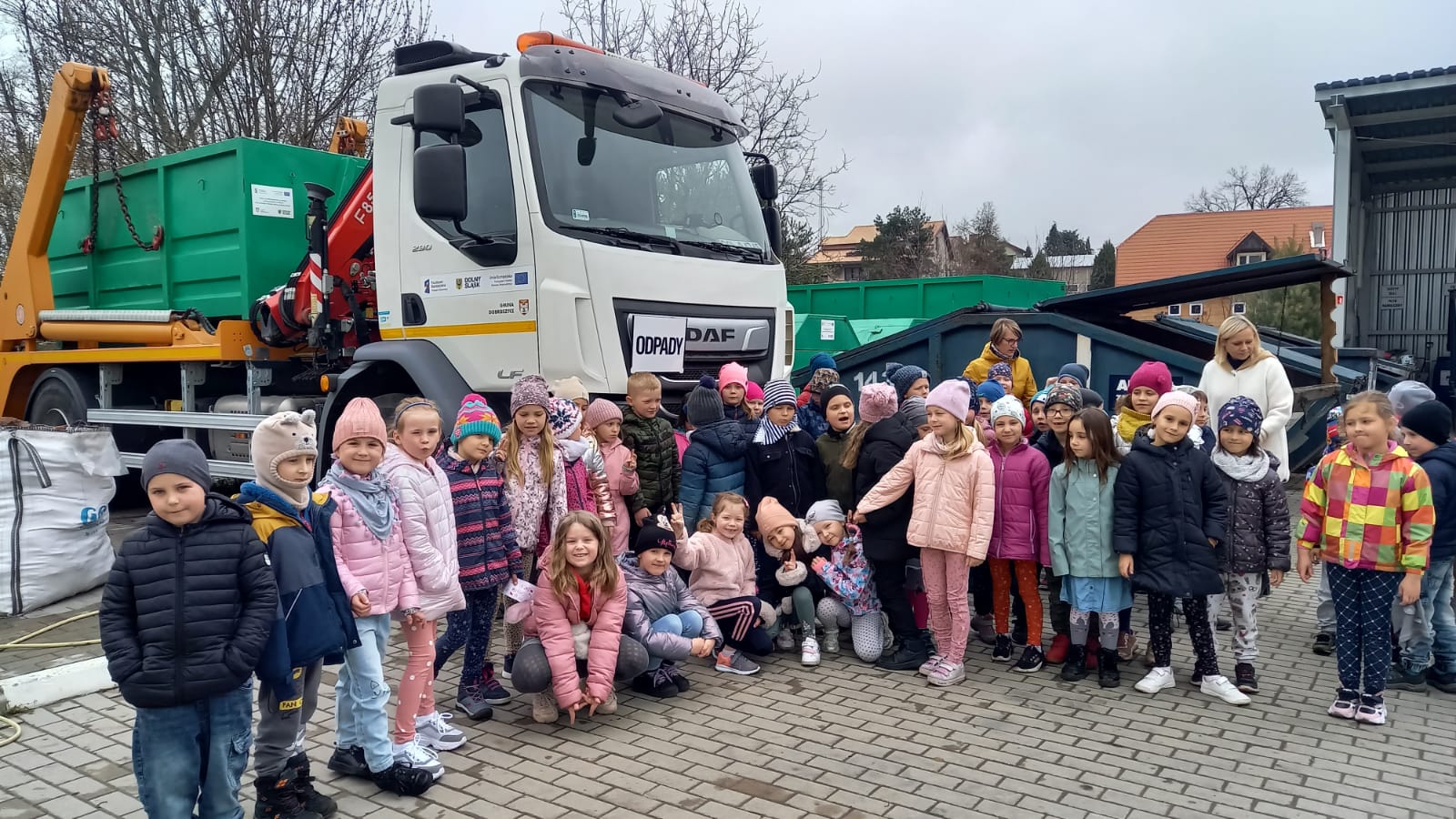 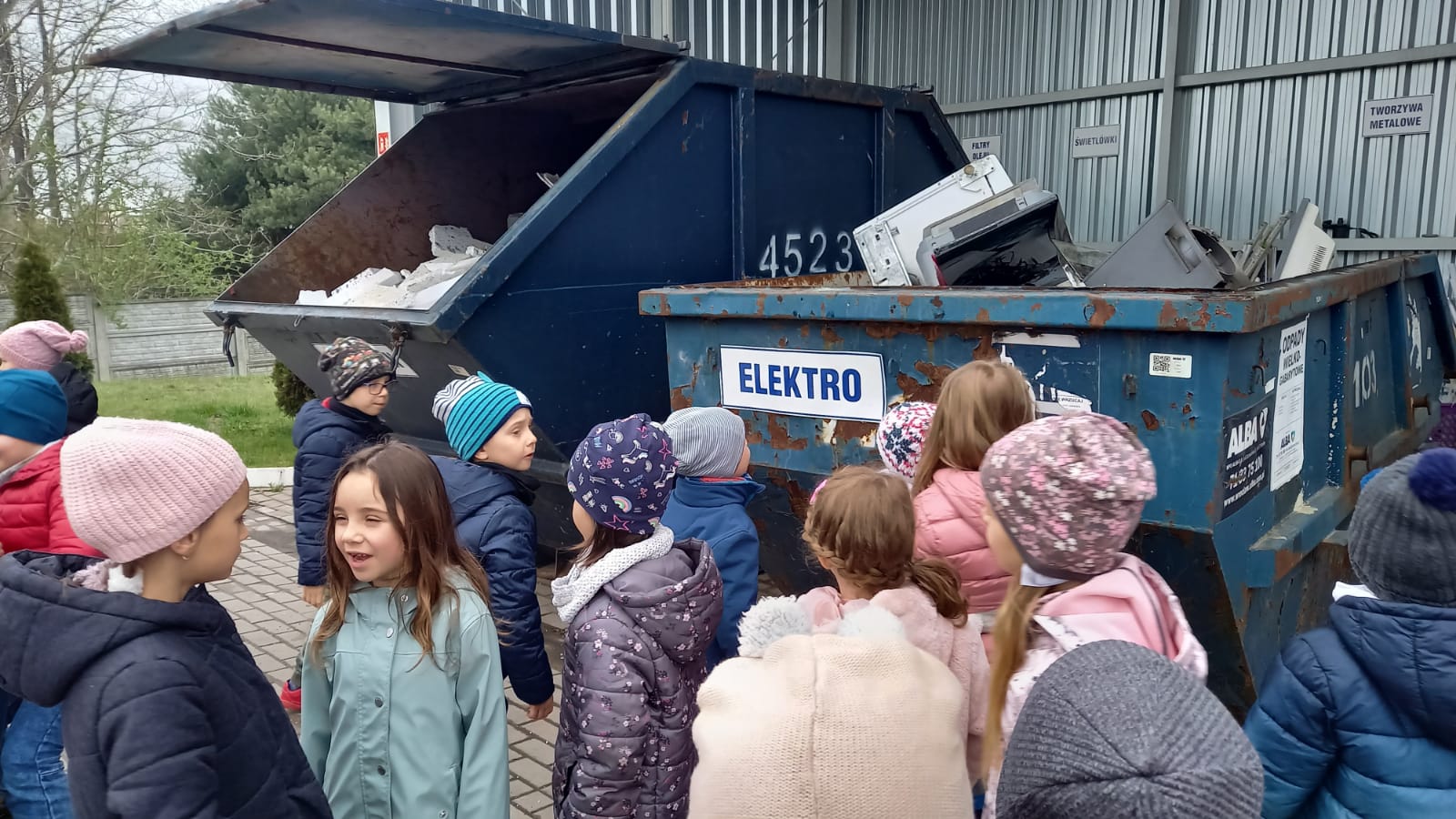 Cykliczne konkursy przyrodnicze
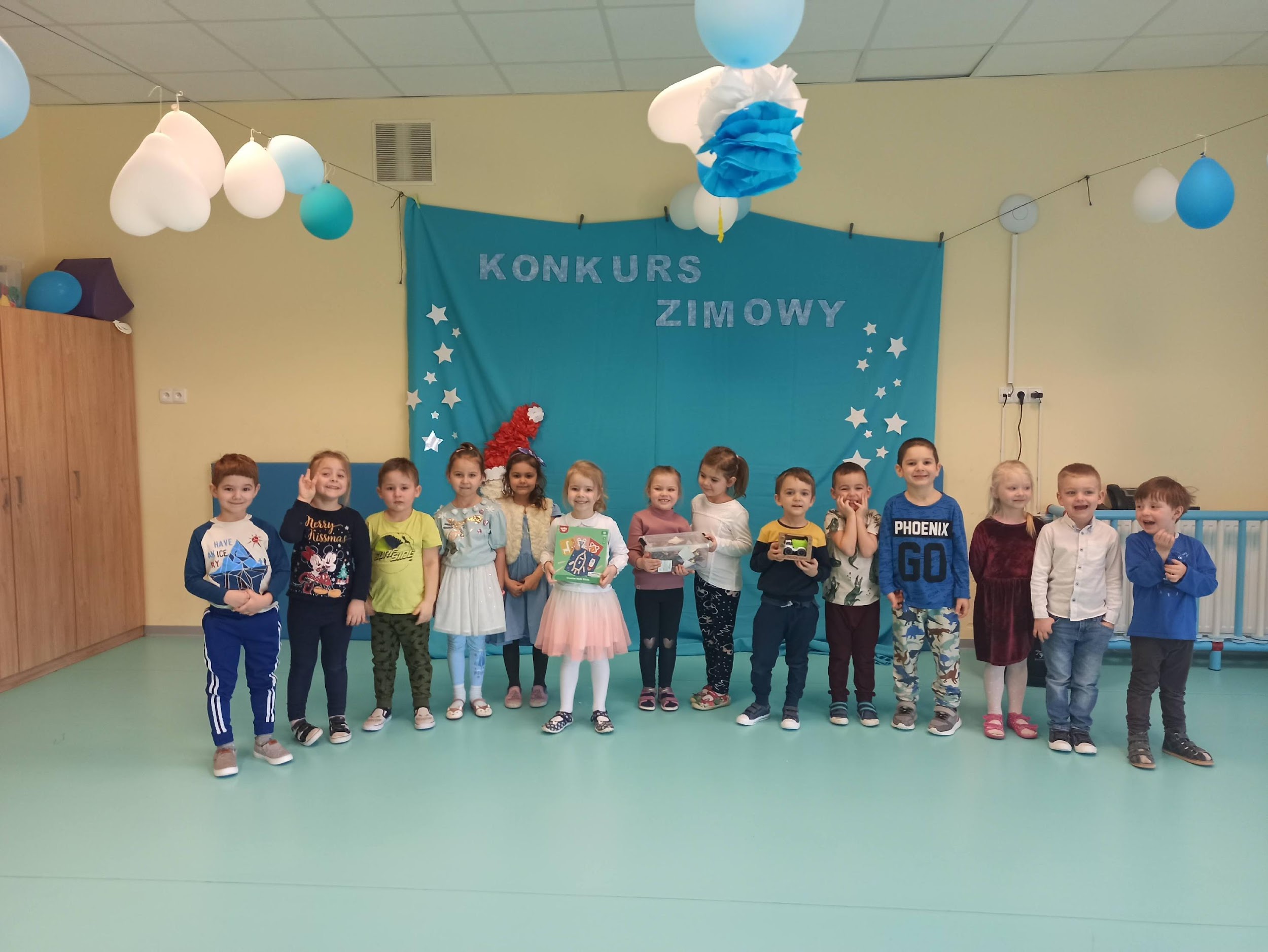 Konkurs na ekologiczną Panią Wiosnę
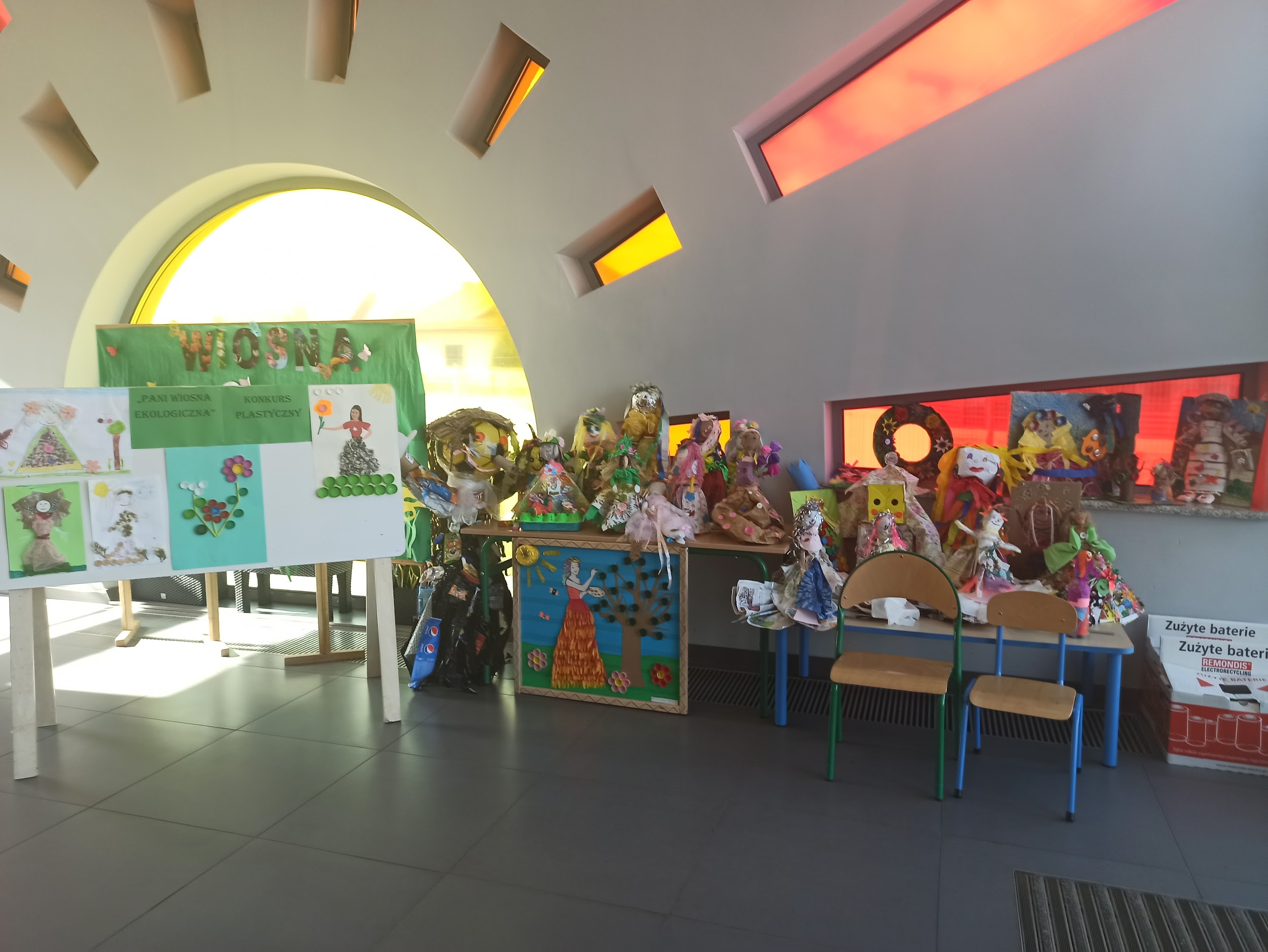 Współpraca z organizacjami i osobami działającymi na rzecz przyrody i środowiska
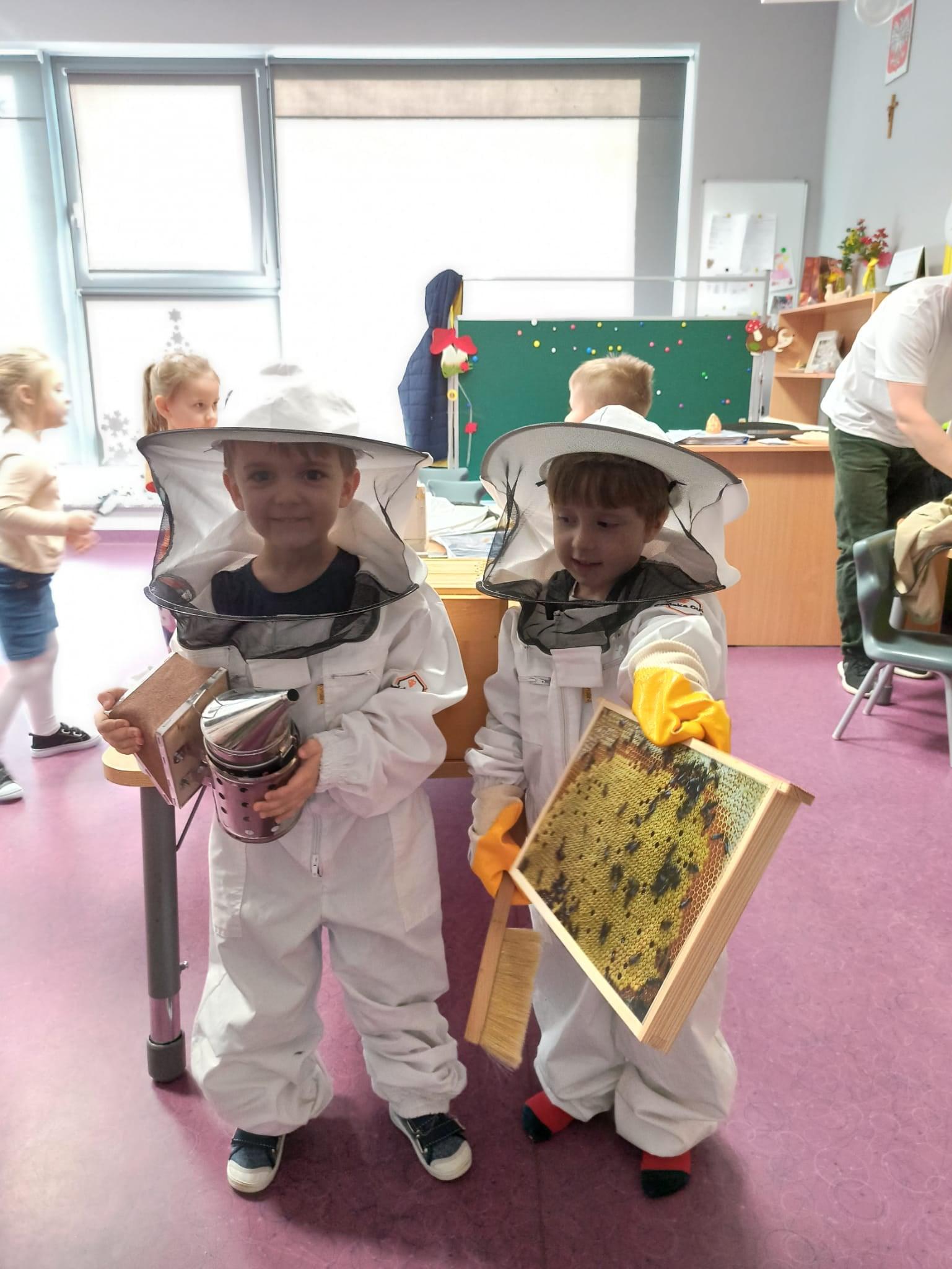 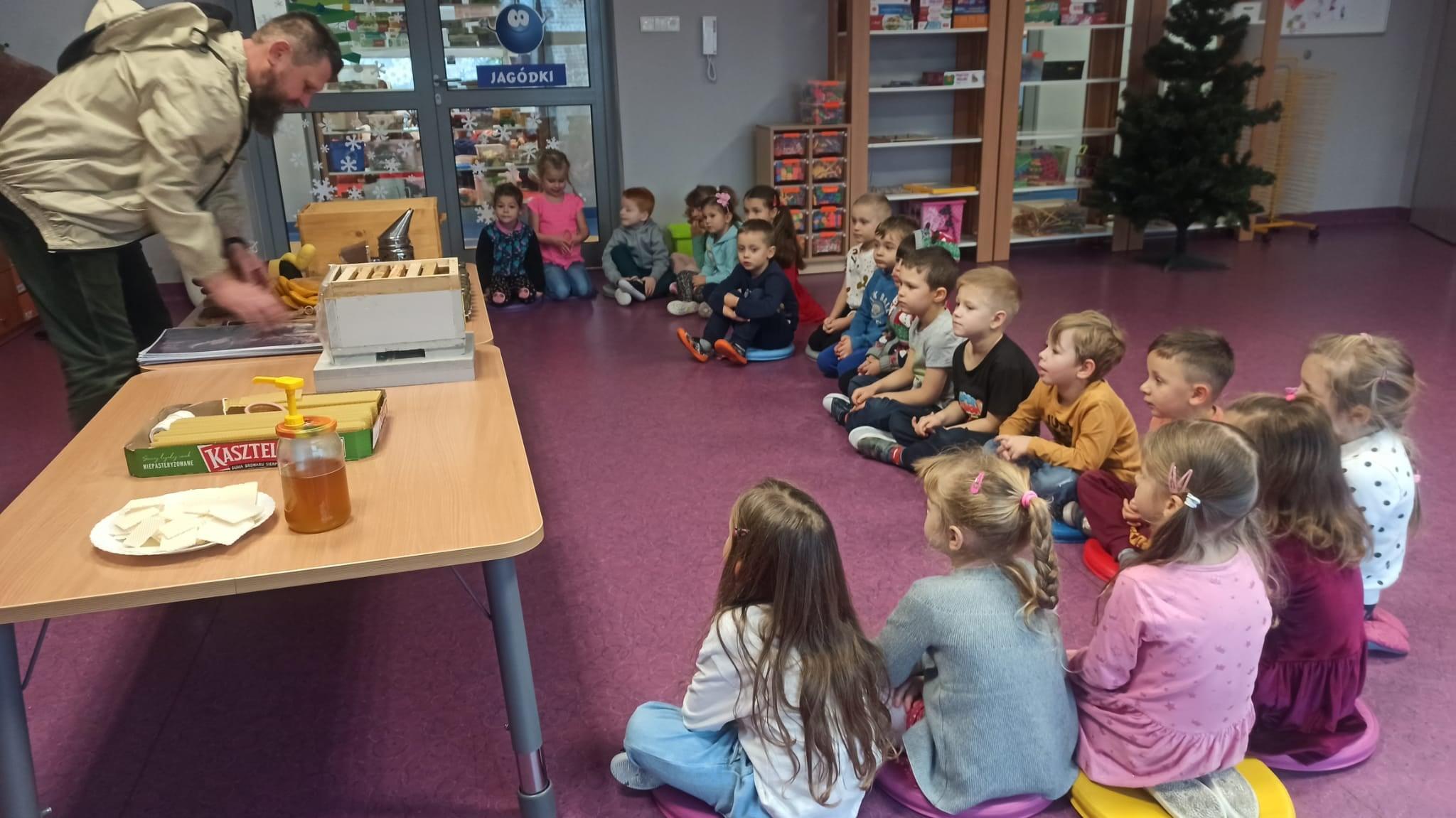 Współpraca z organizacjami i osobami działającymi na rzecz przyrody i środowiska
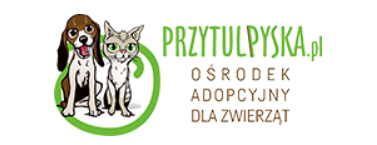 Obchodzenie ważnych dni związanych z przyrodą m.in. Dzień Wody
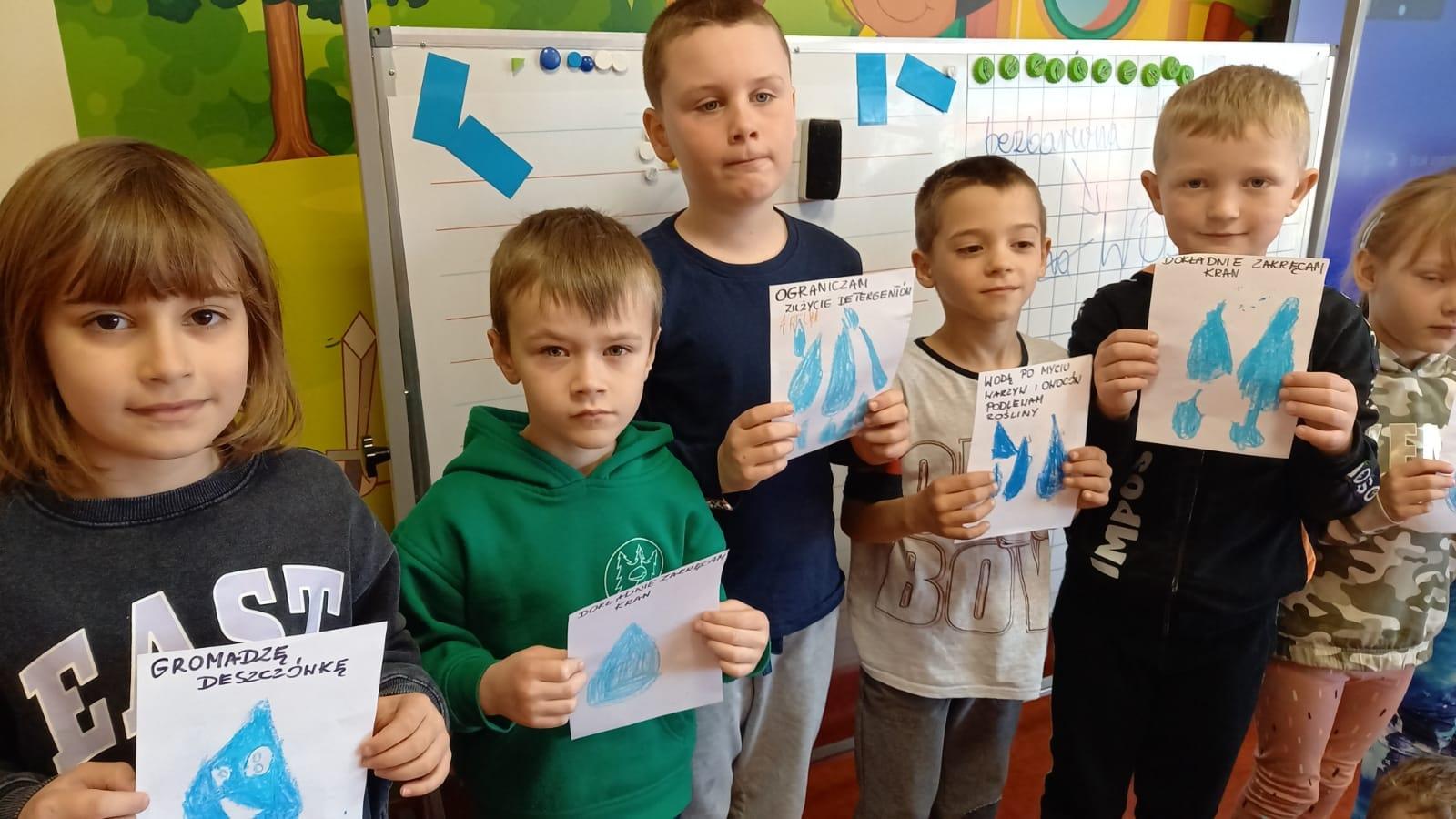 Obchodzenie ważnych dni związanych z przyrodą c.d.
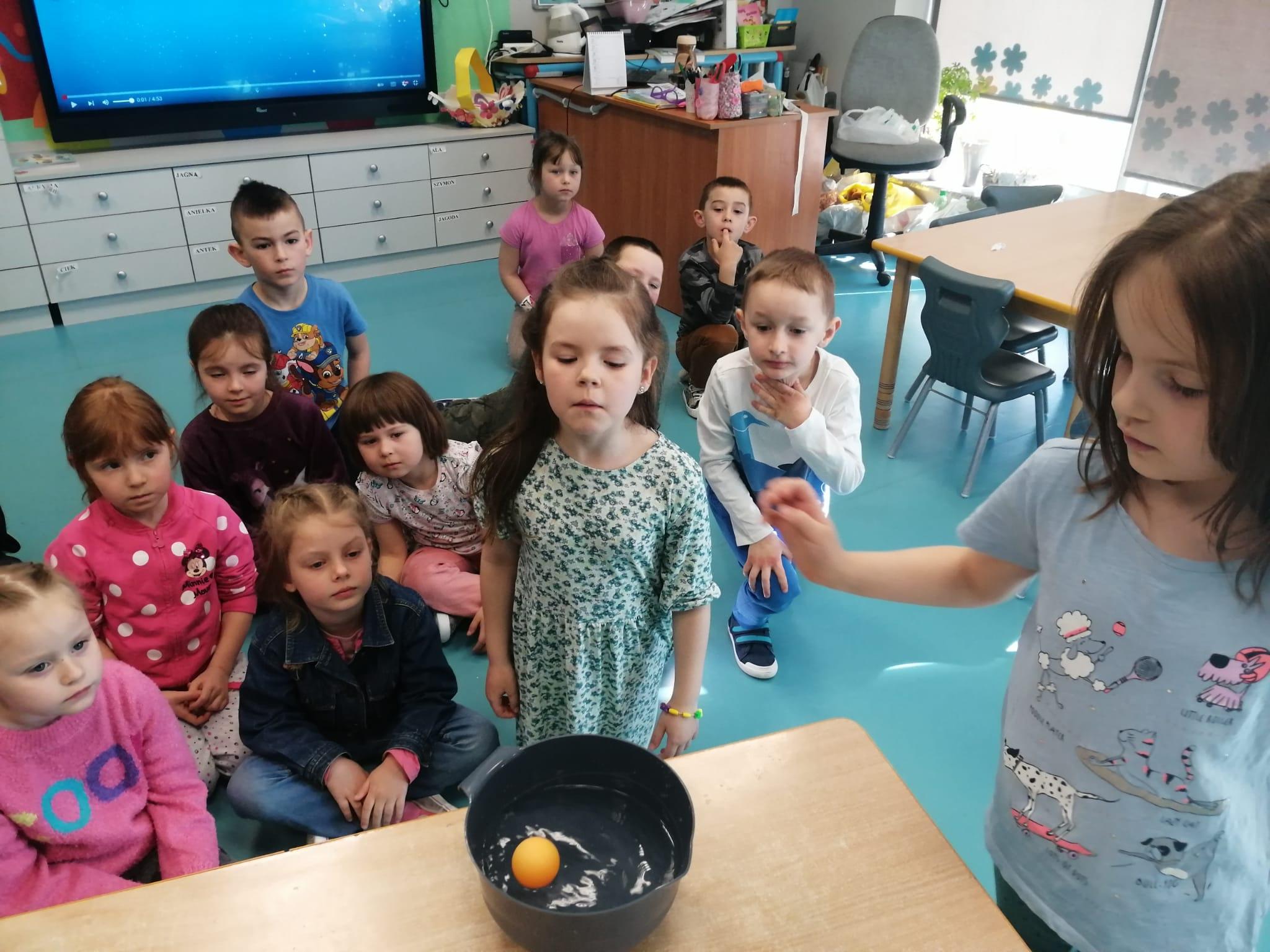 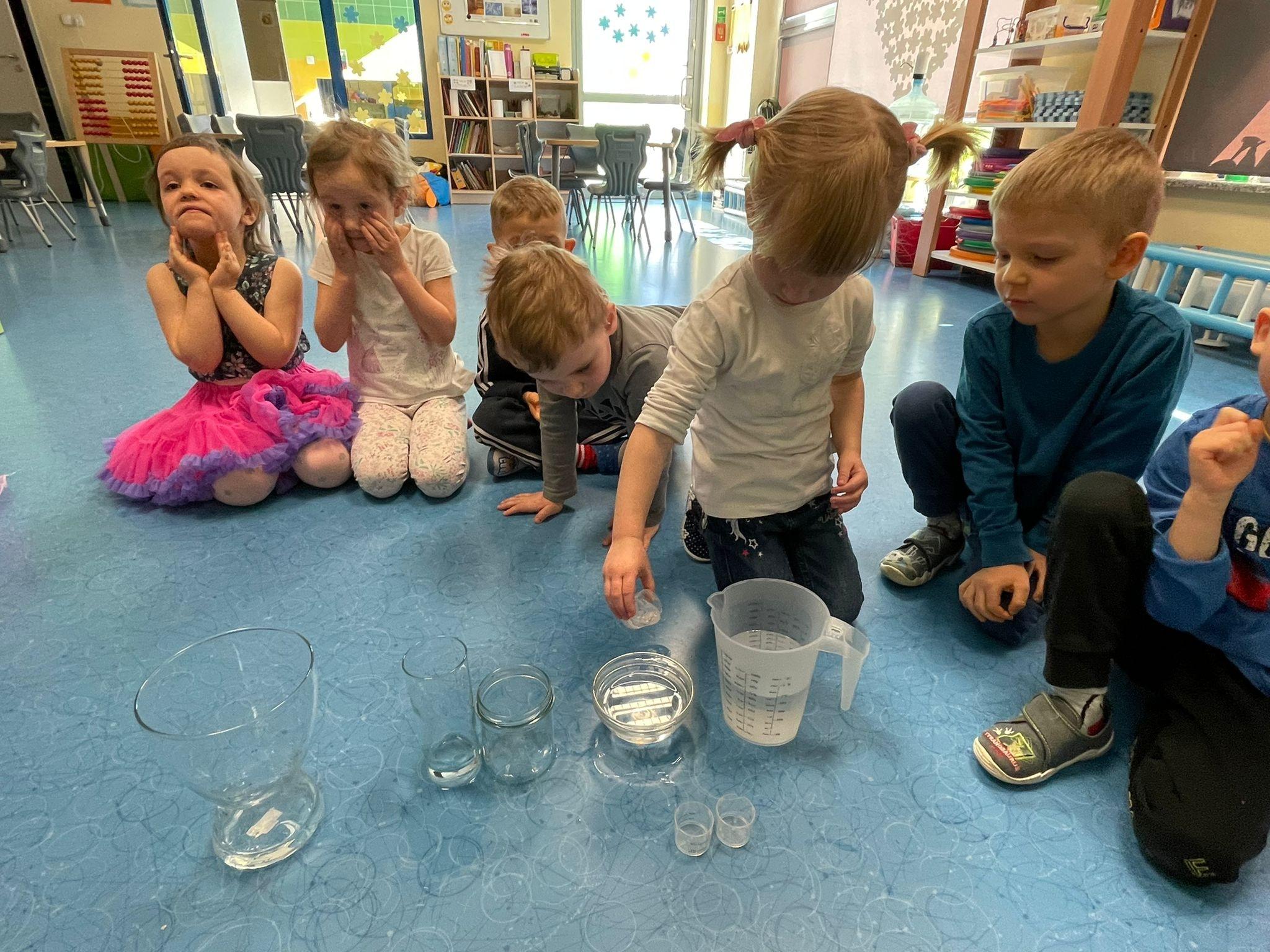 Tworzenie prac z materiałów recyklingowych
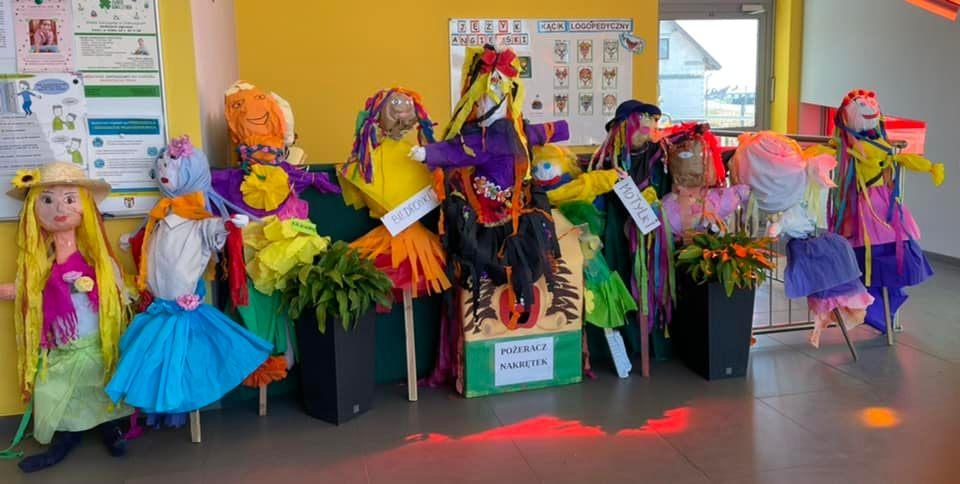 Tworzenie prac z materiałów recyklingowych
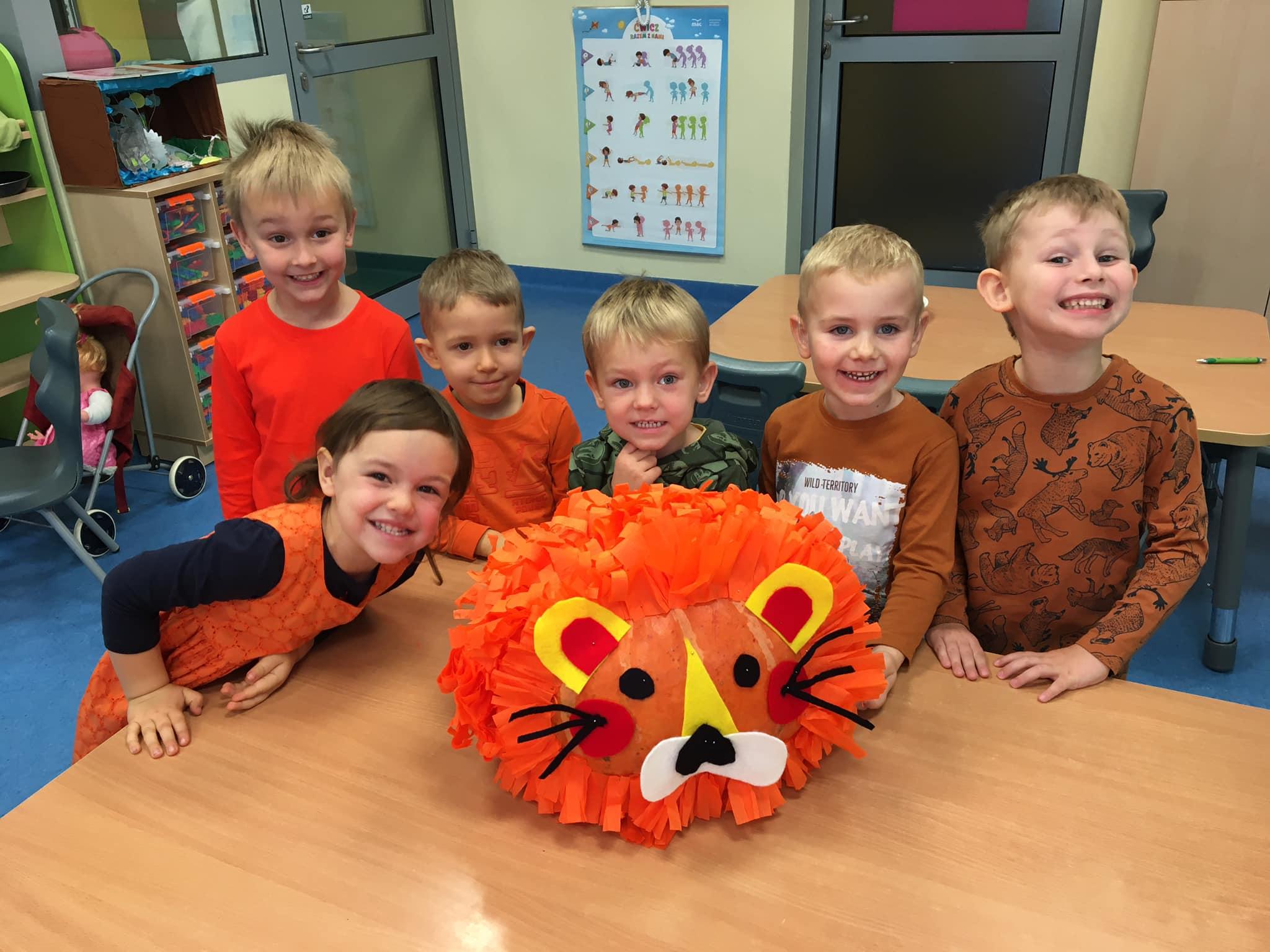 Tworzenie prac z materiałów recyklingowych
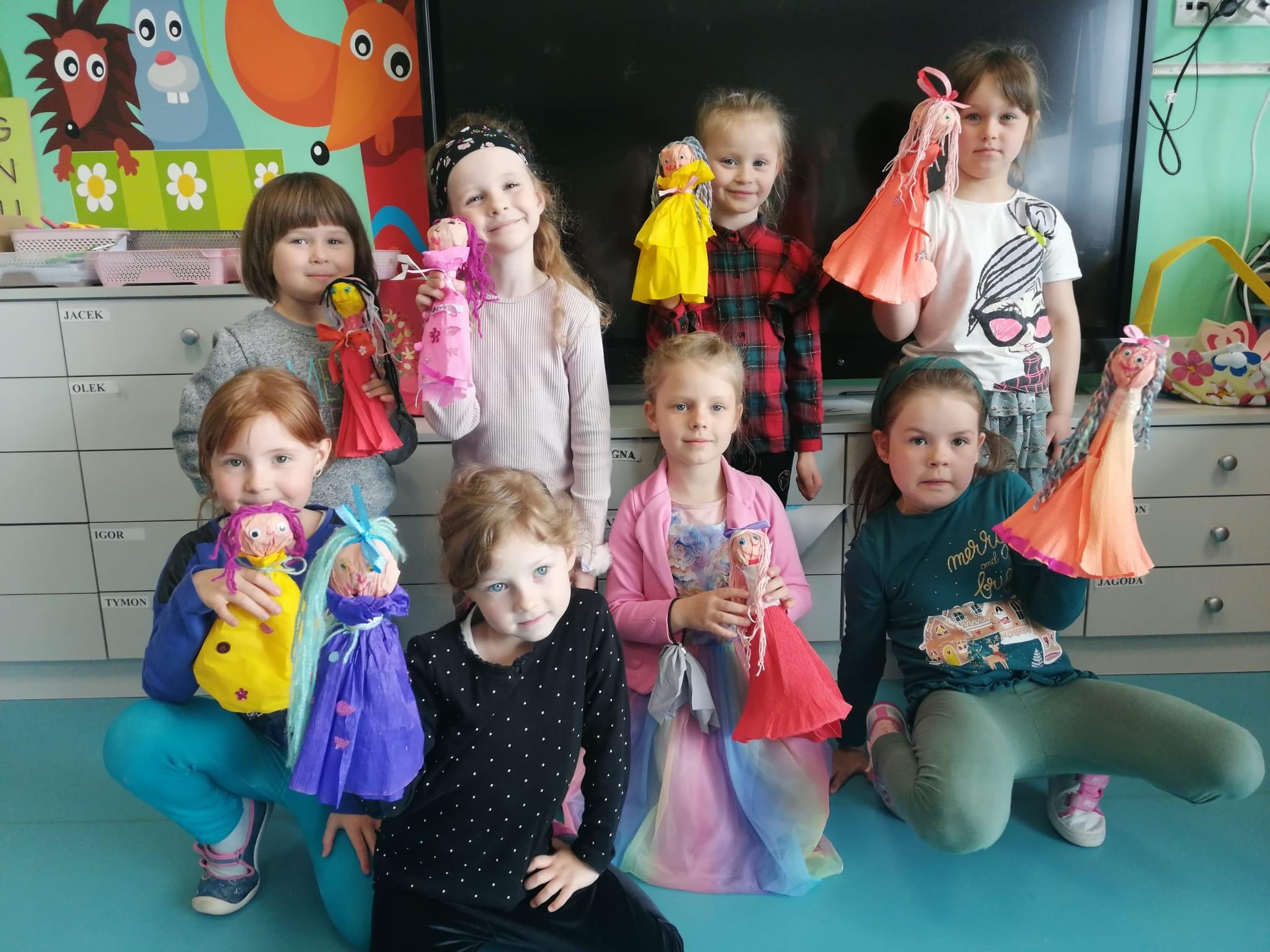 Zabawki ekologiczne tworzone przez dzieci
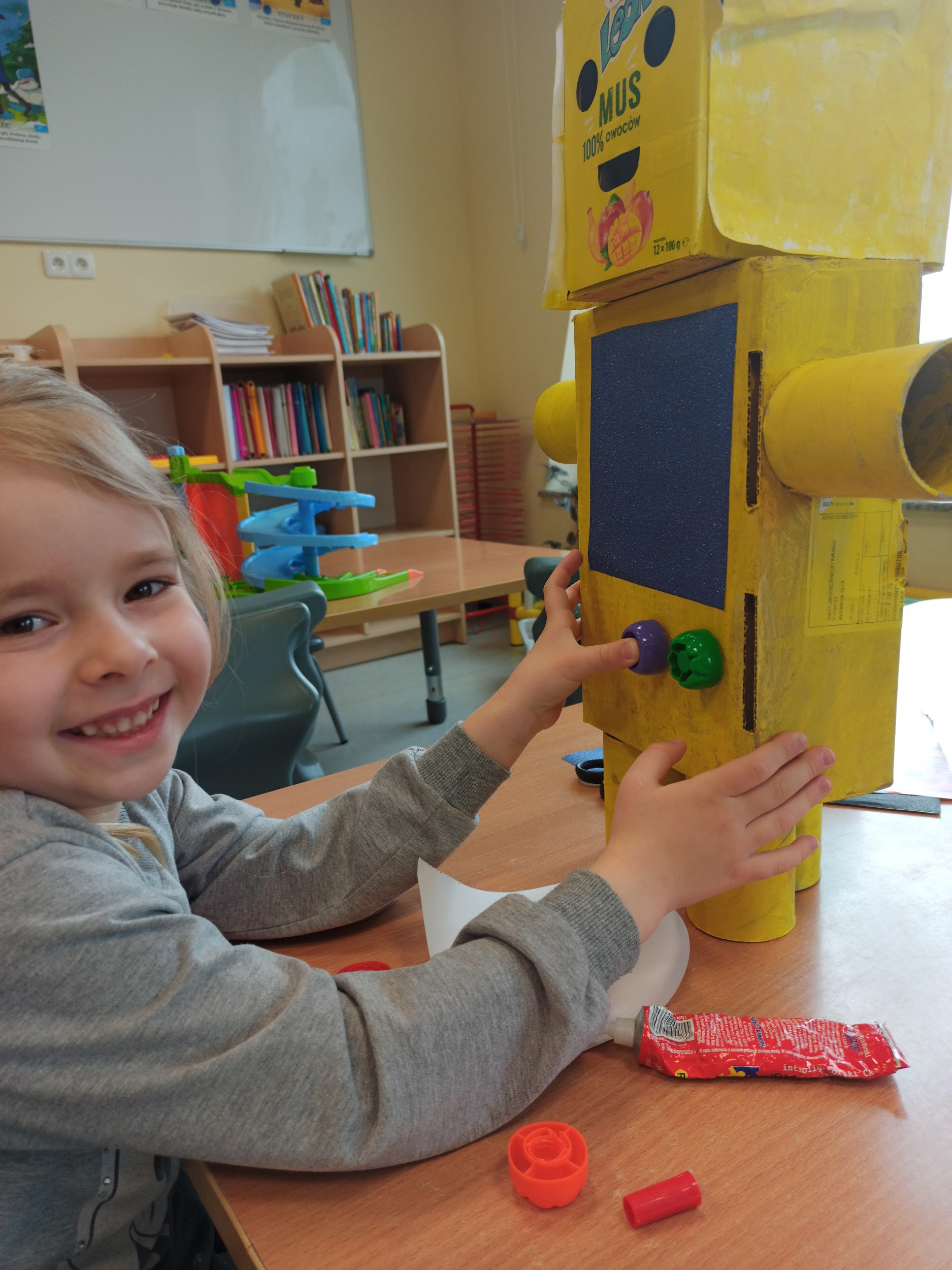 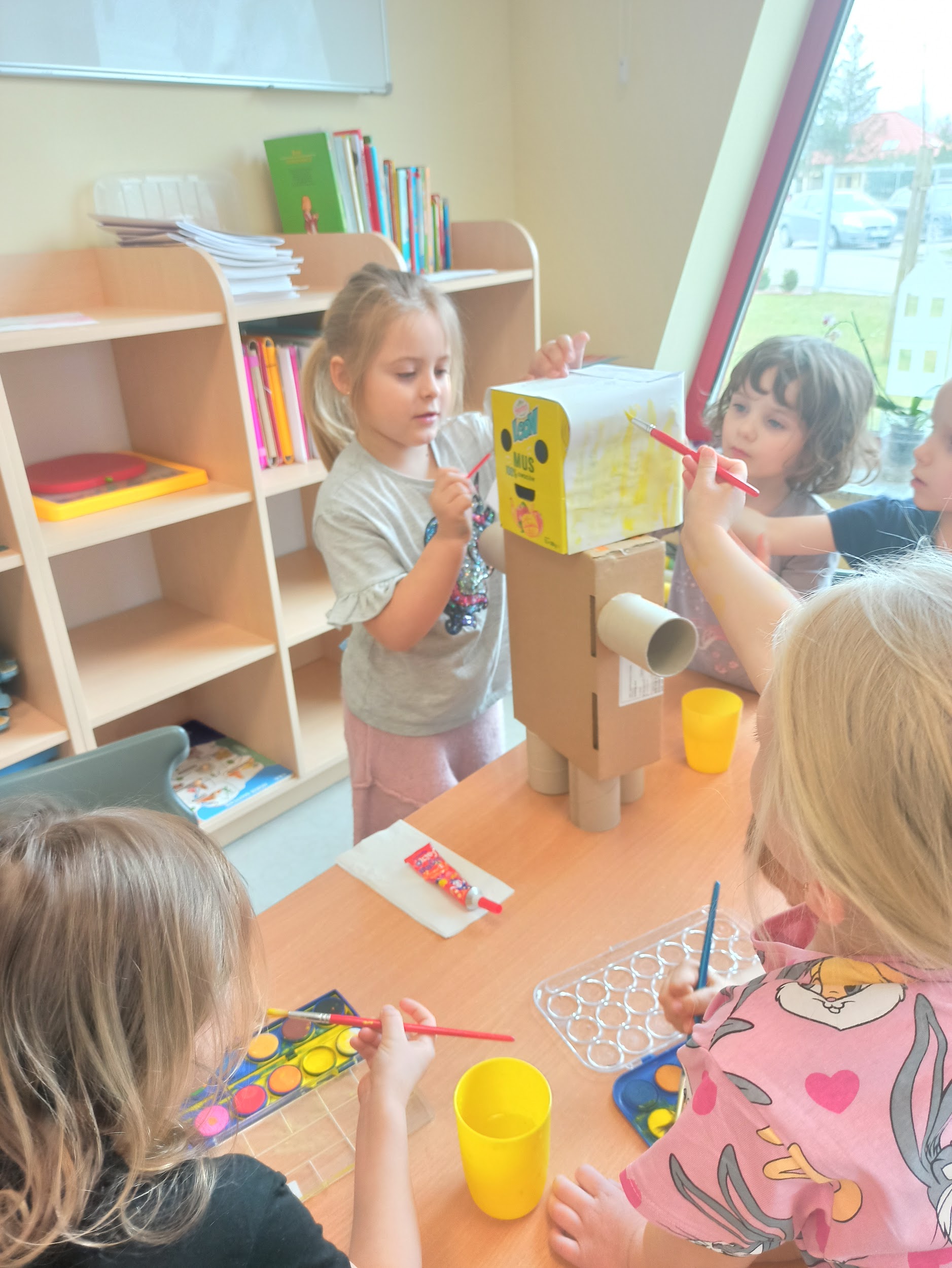 Zabawki ekologiczne tworzone przez dzieci
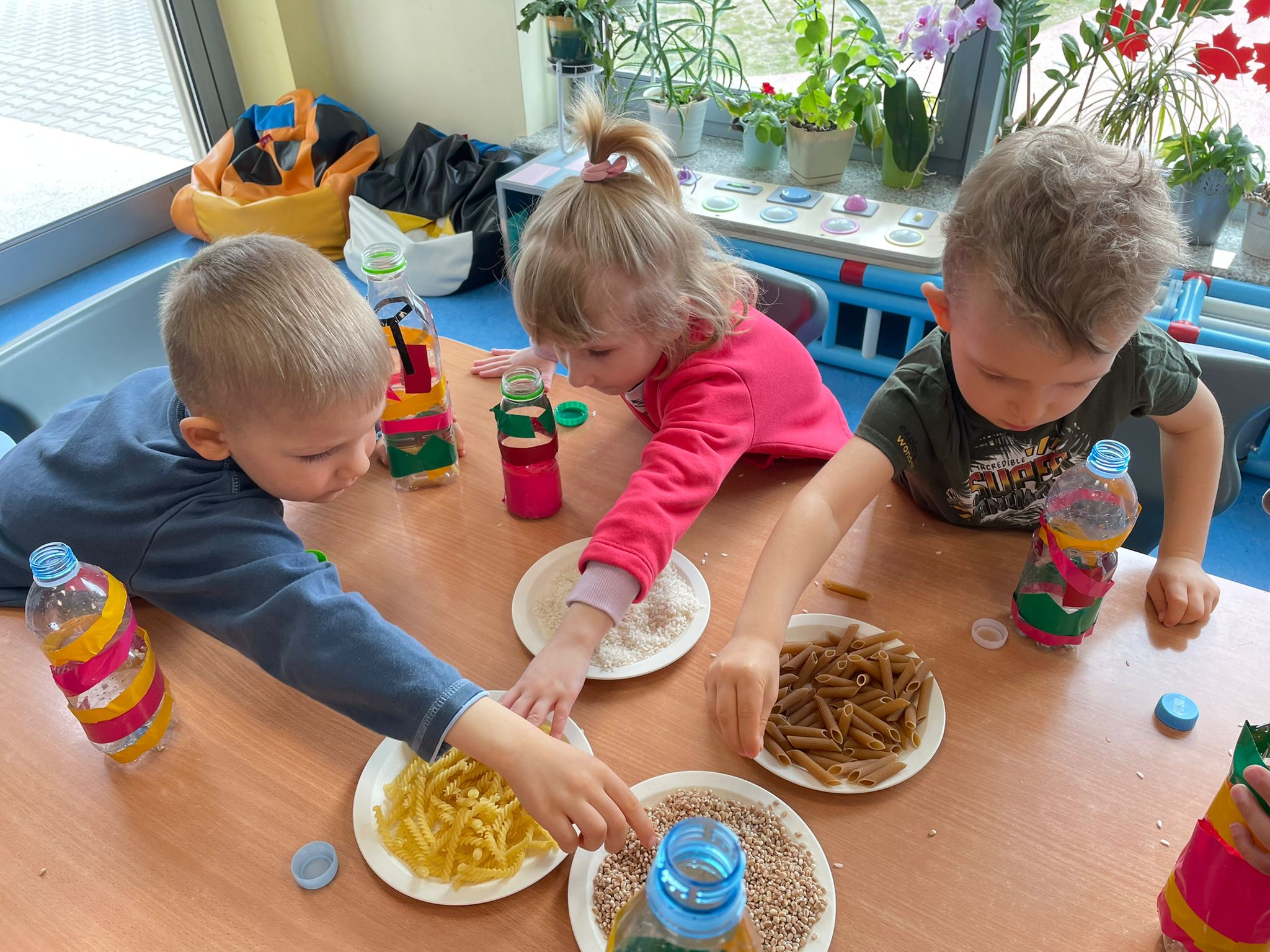 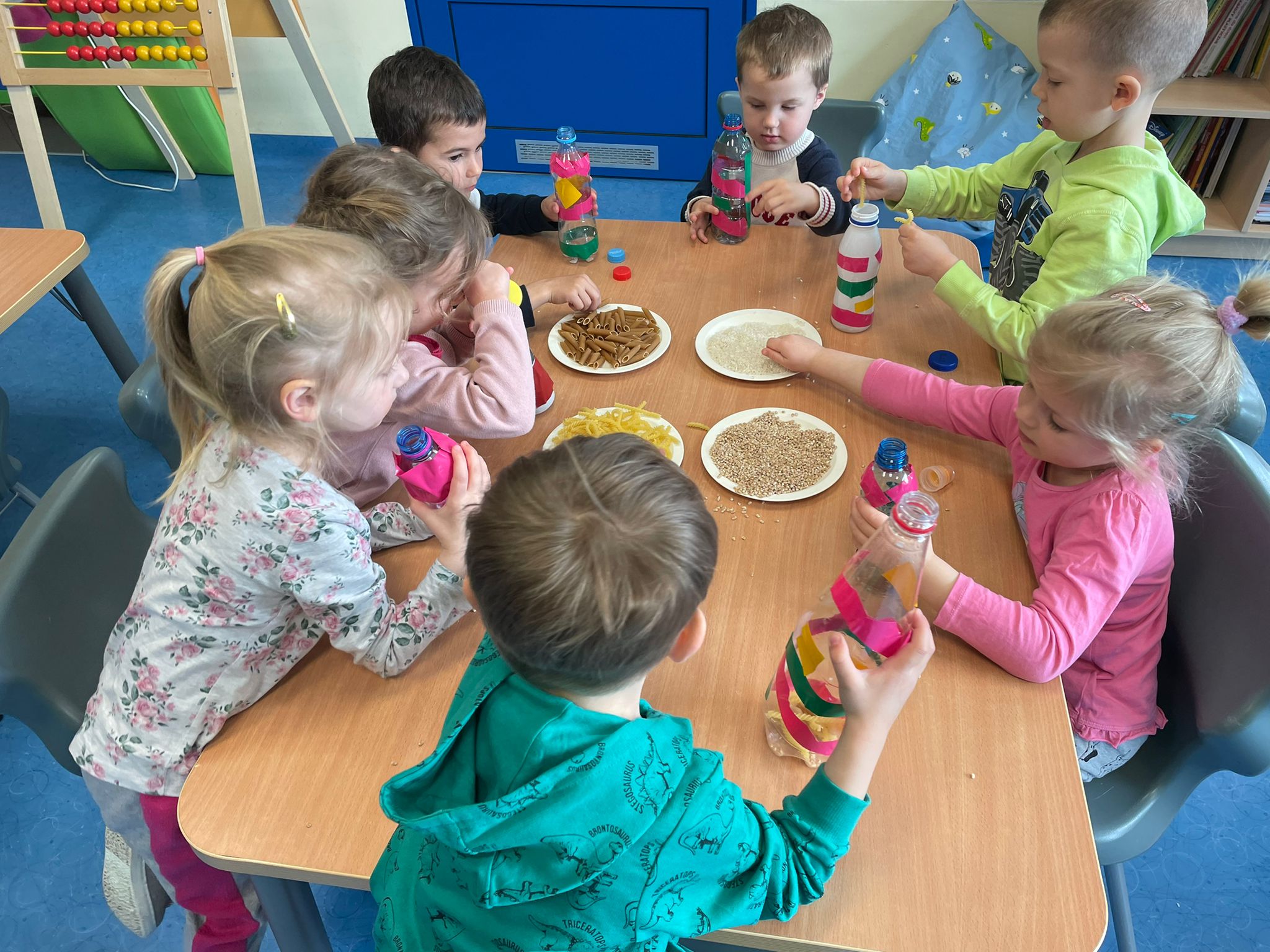 Zabawki ekologiczne tworzone przez dzieci
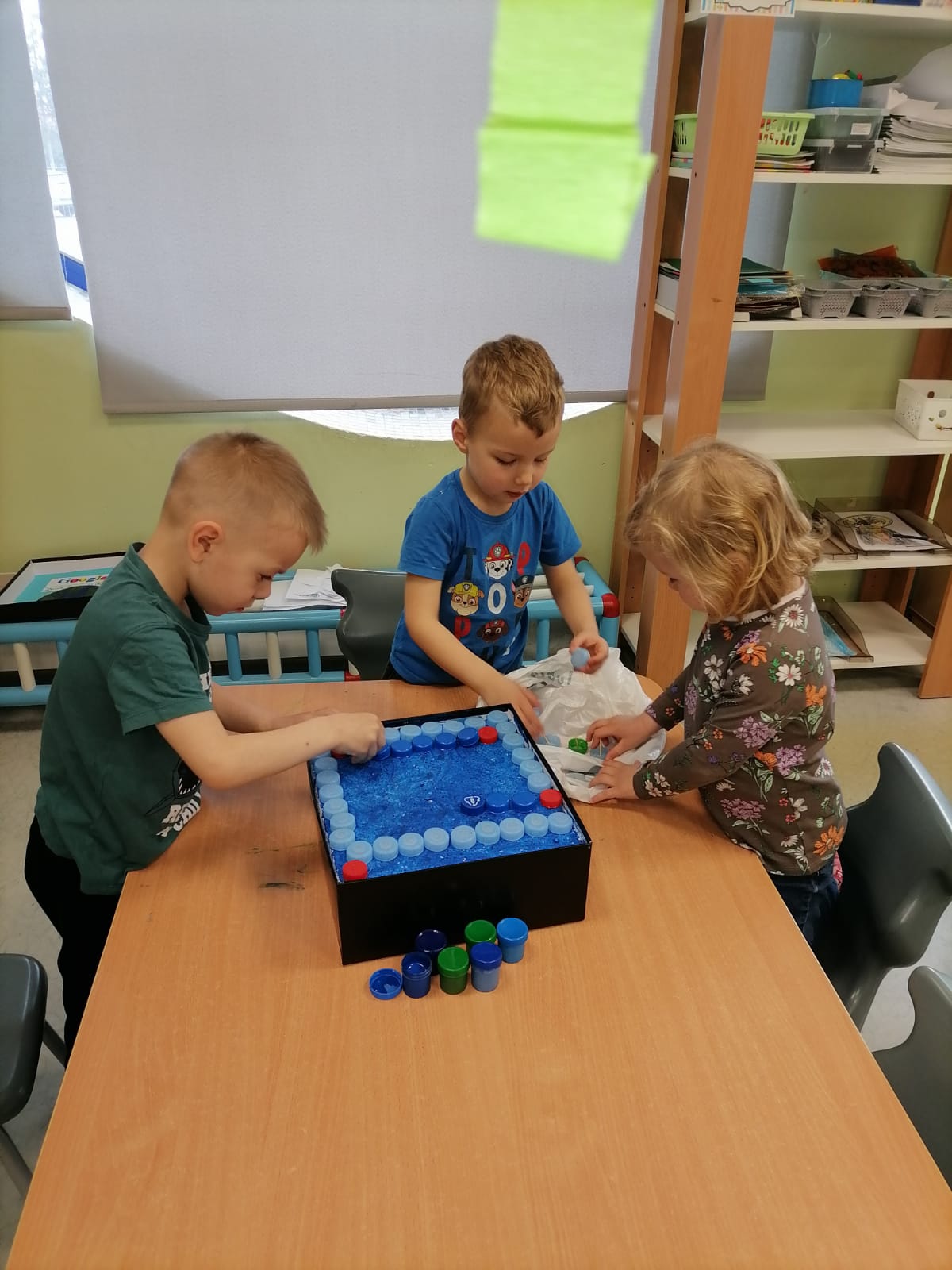 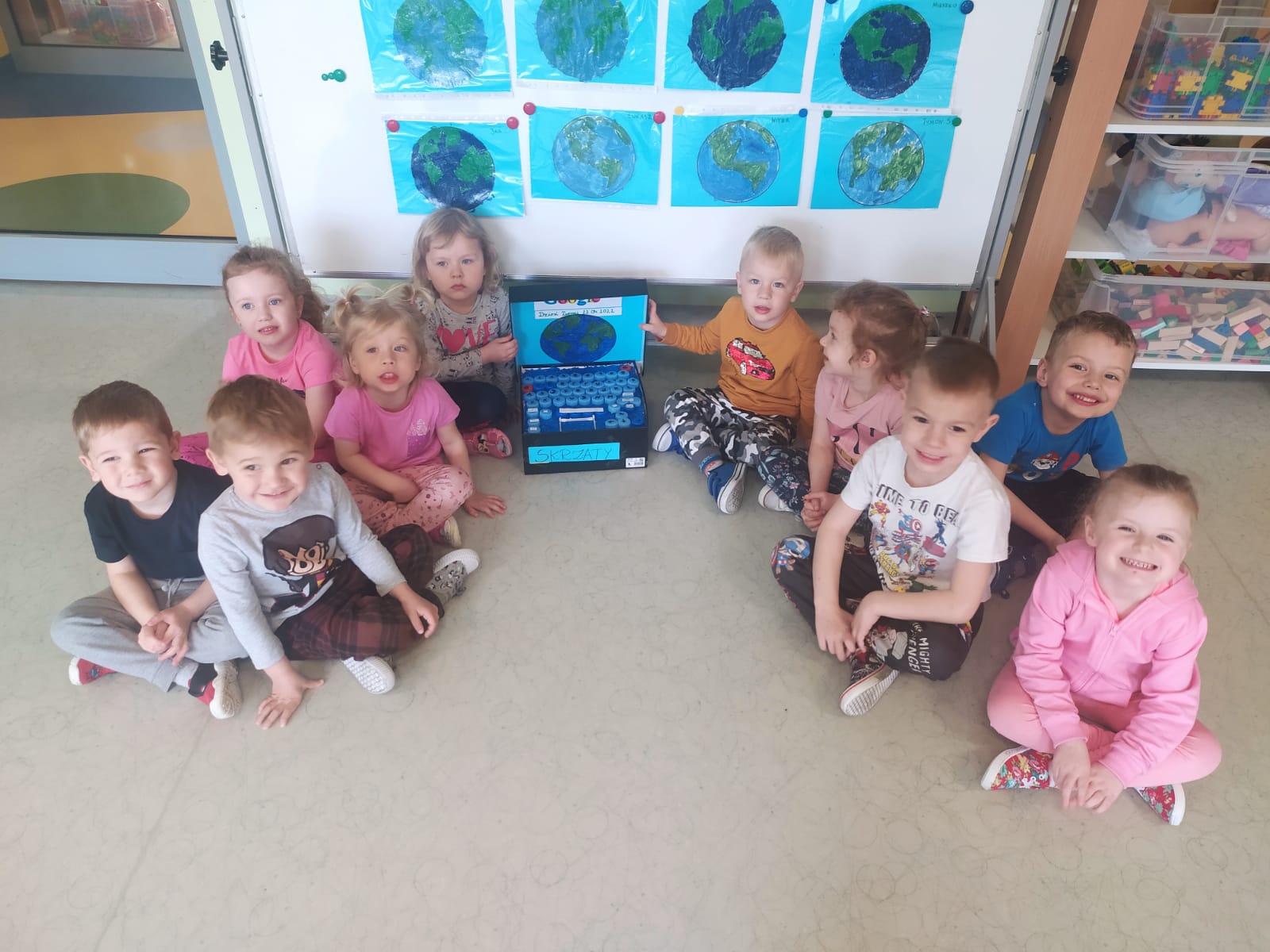 Zabawki ekologiczne tworzone przez dzieci
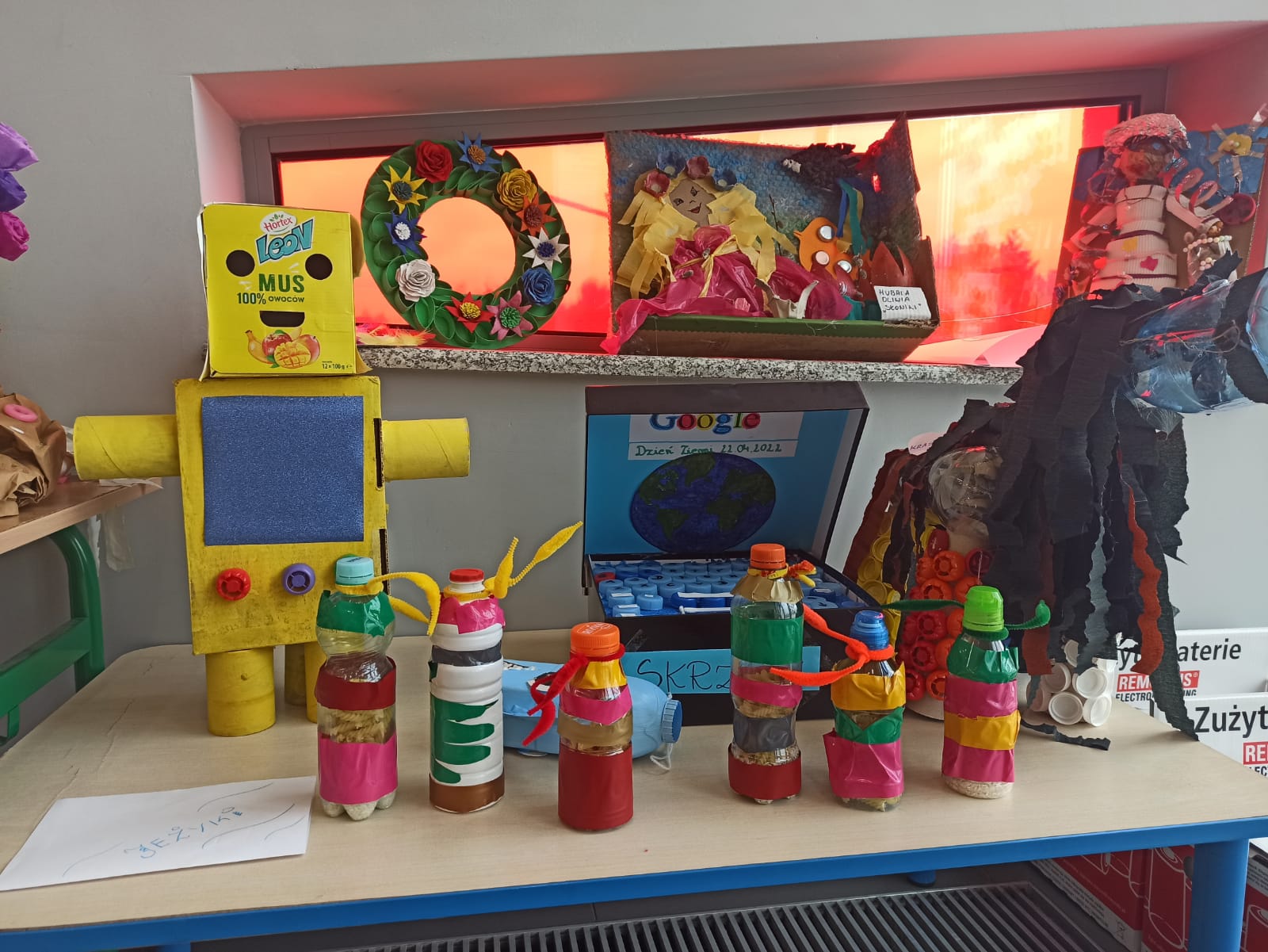 Moda ekologiczna
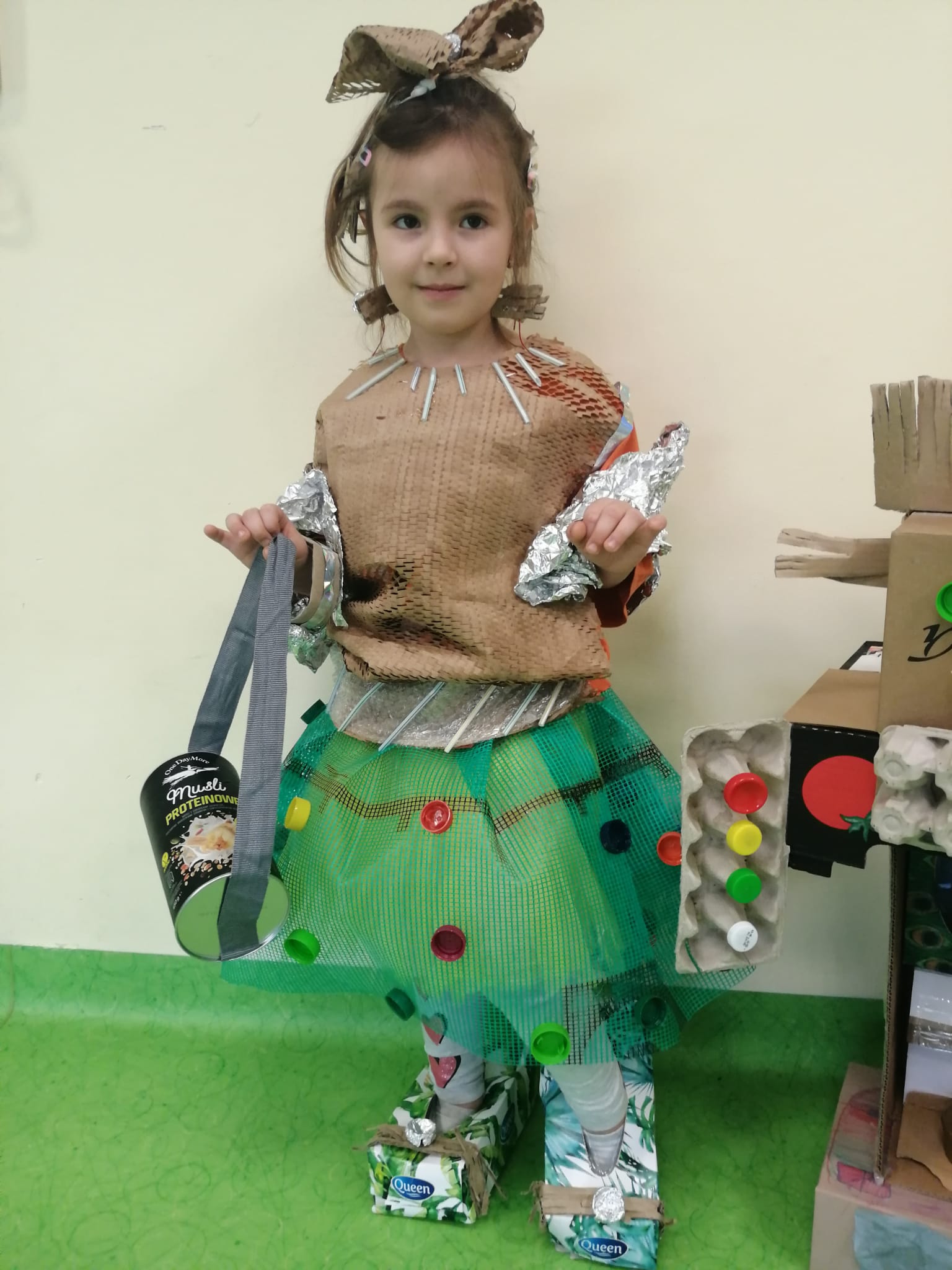 Gry ekologiczne tworzone przez dzieci
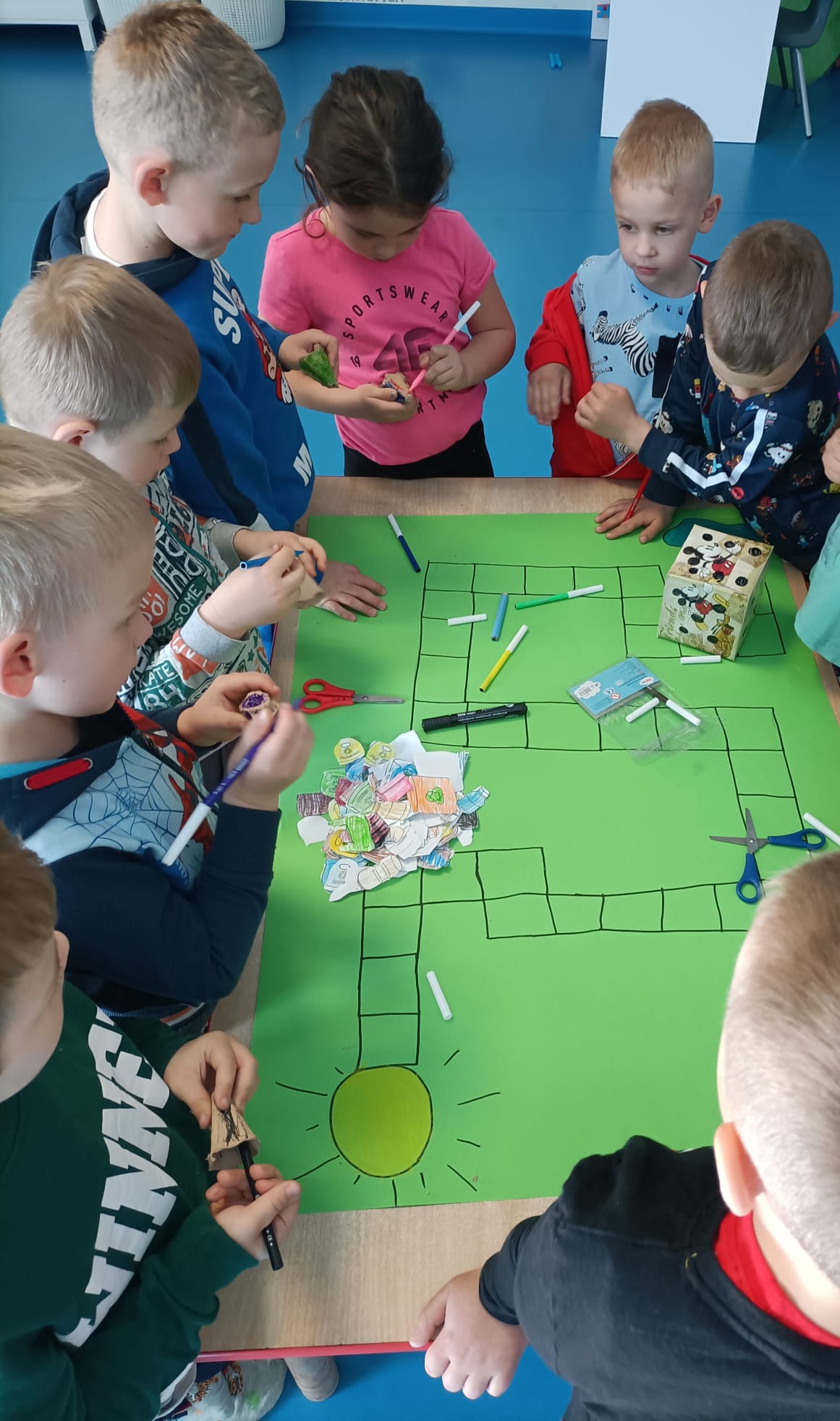 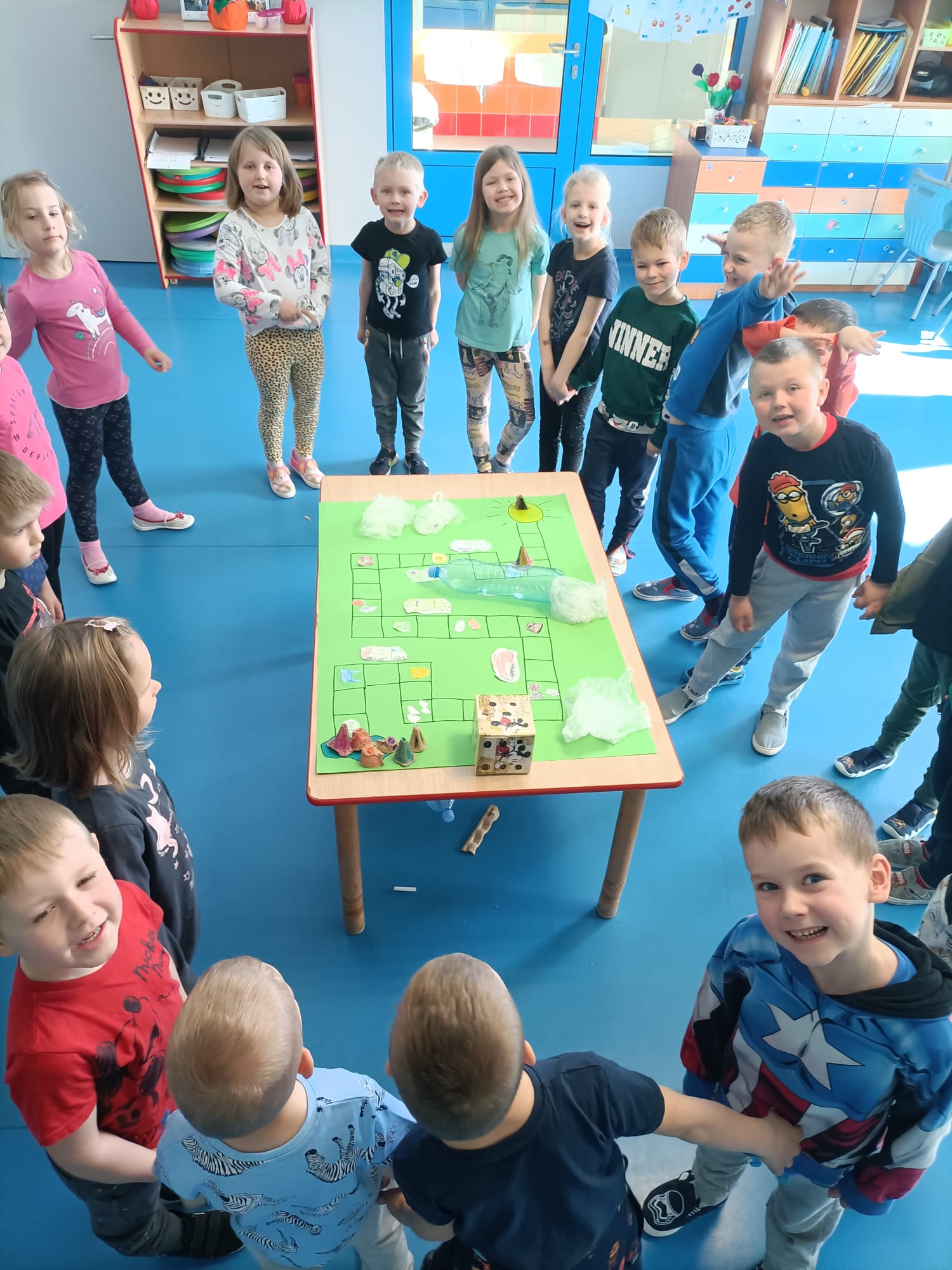 Gry ekologiczne tworzone przez dzieci
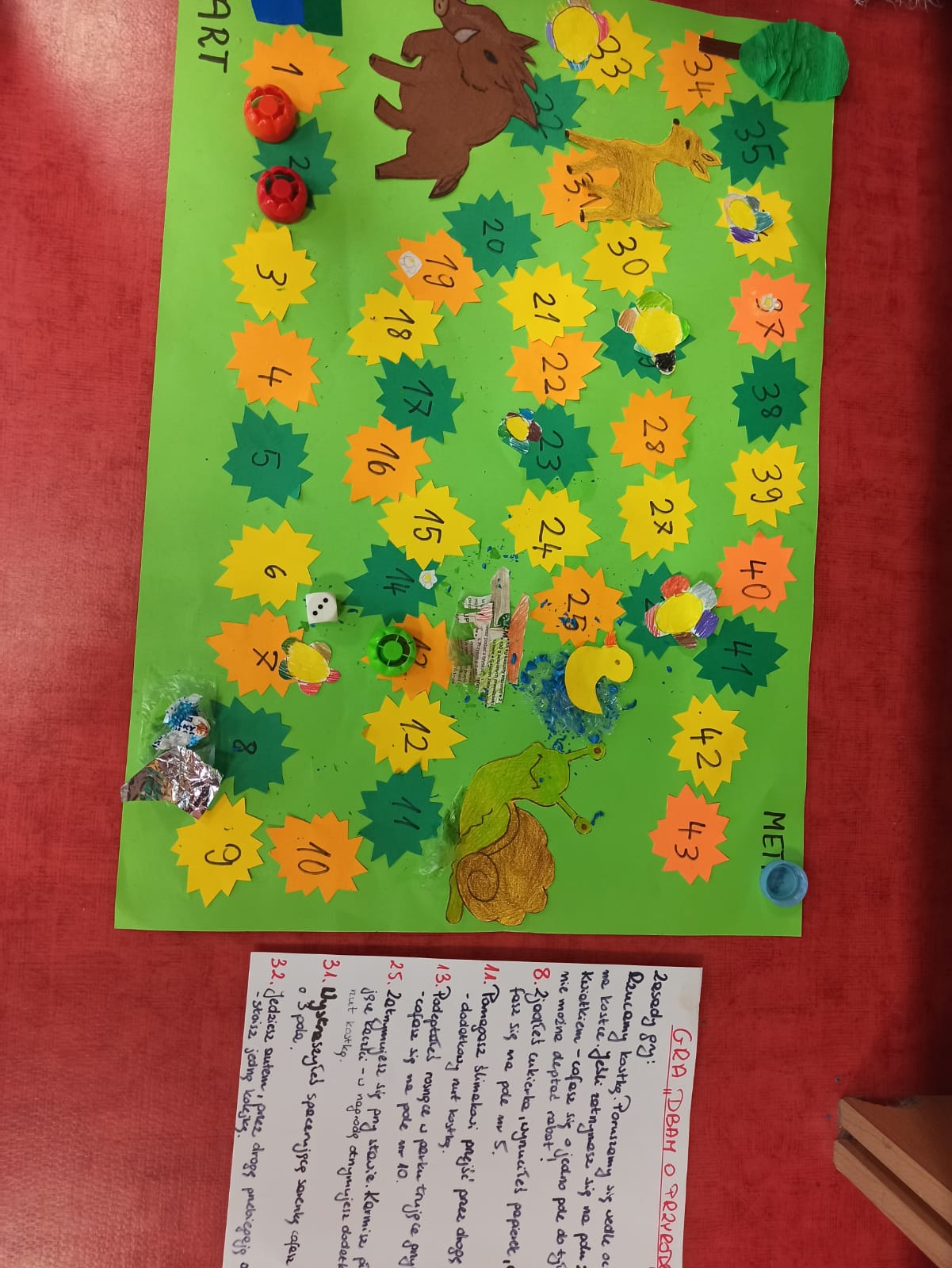 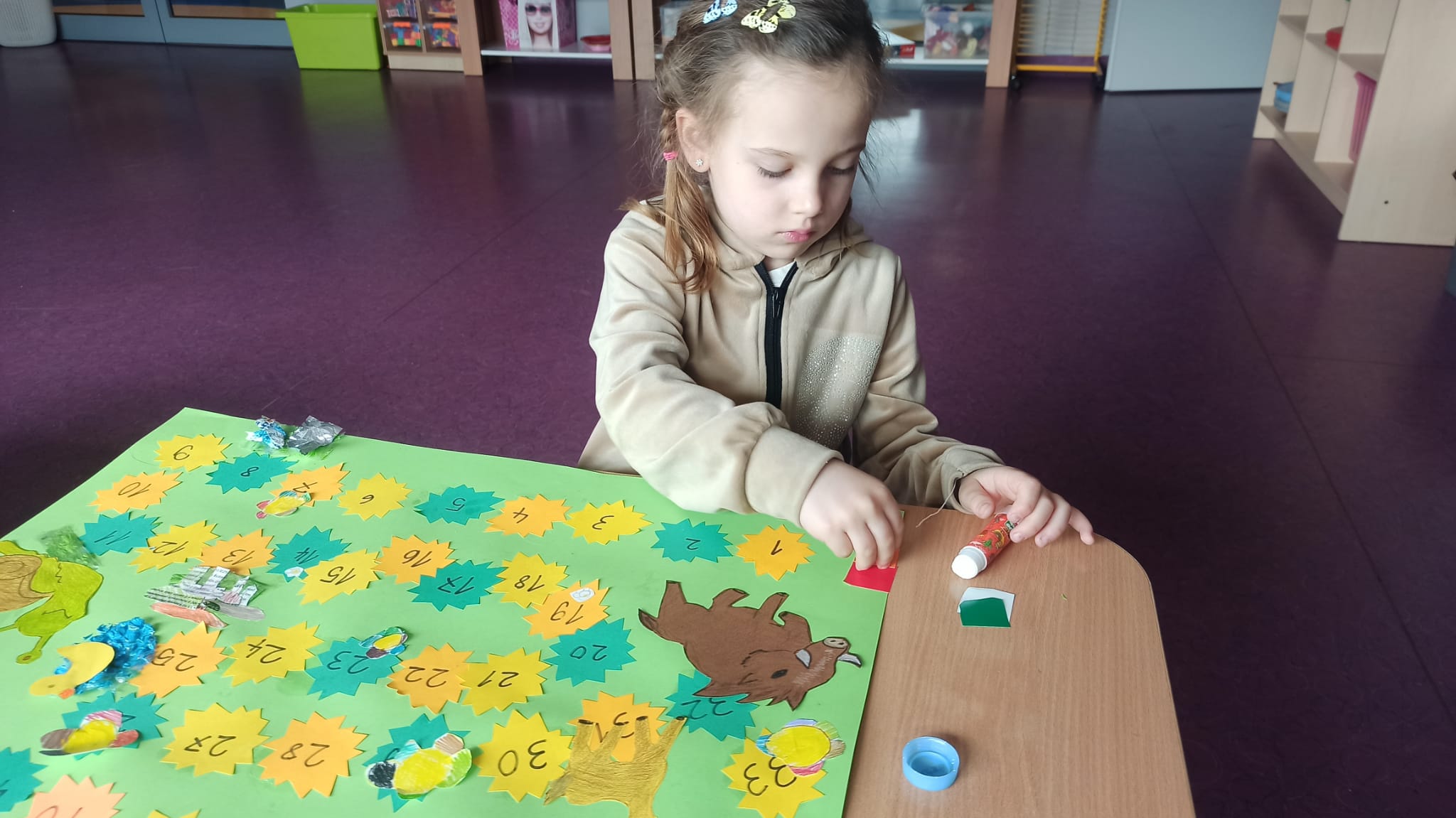 Gry ekologiczne tworzone przez dzieci
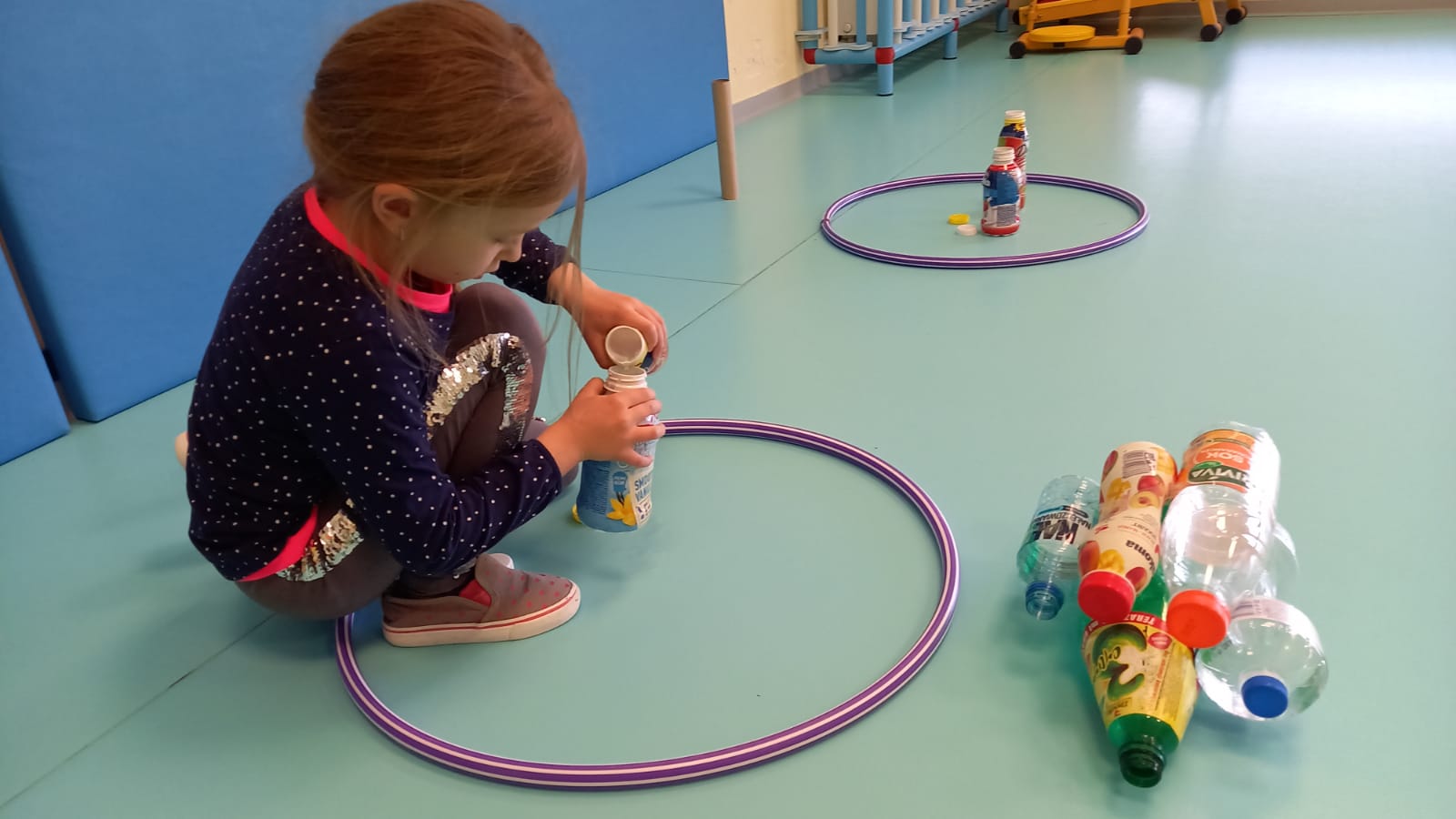 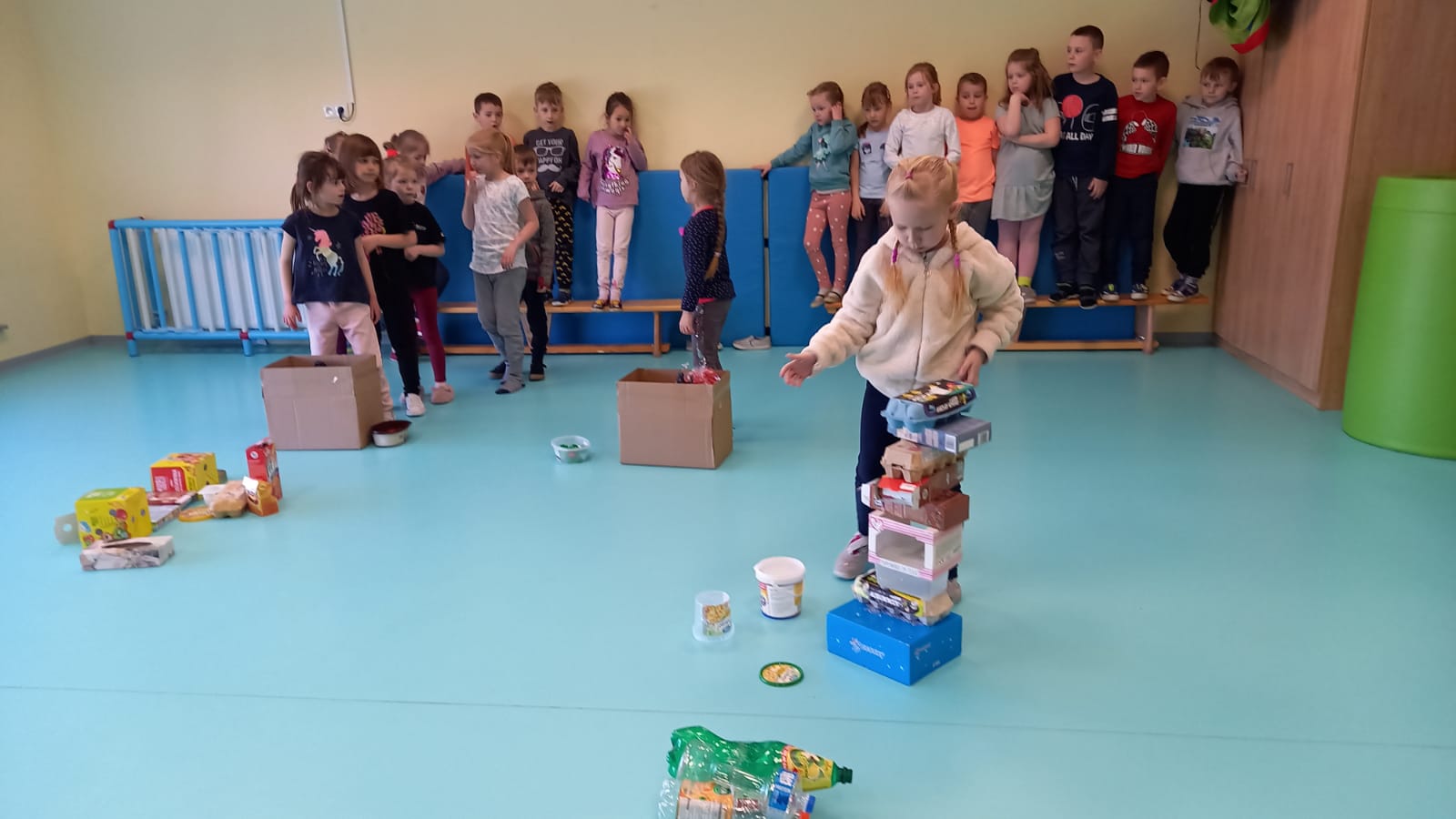 Promowanie zdrowego trybu życia
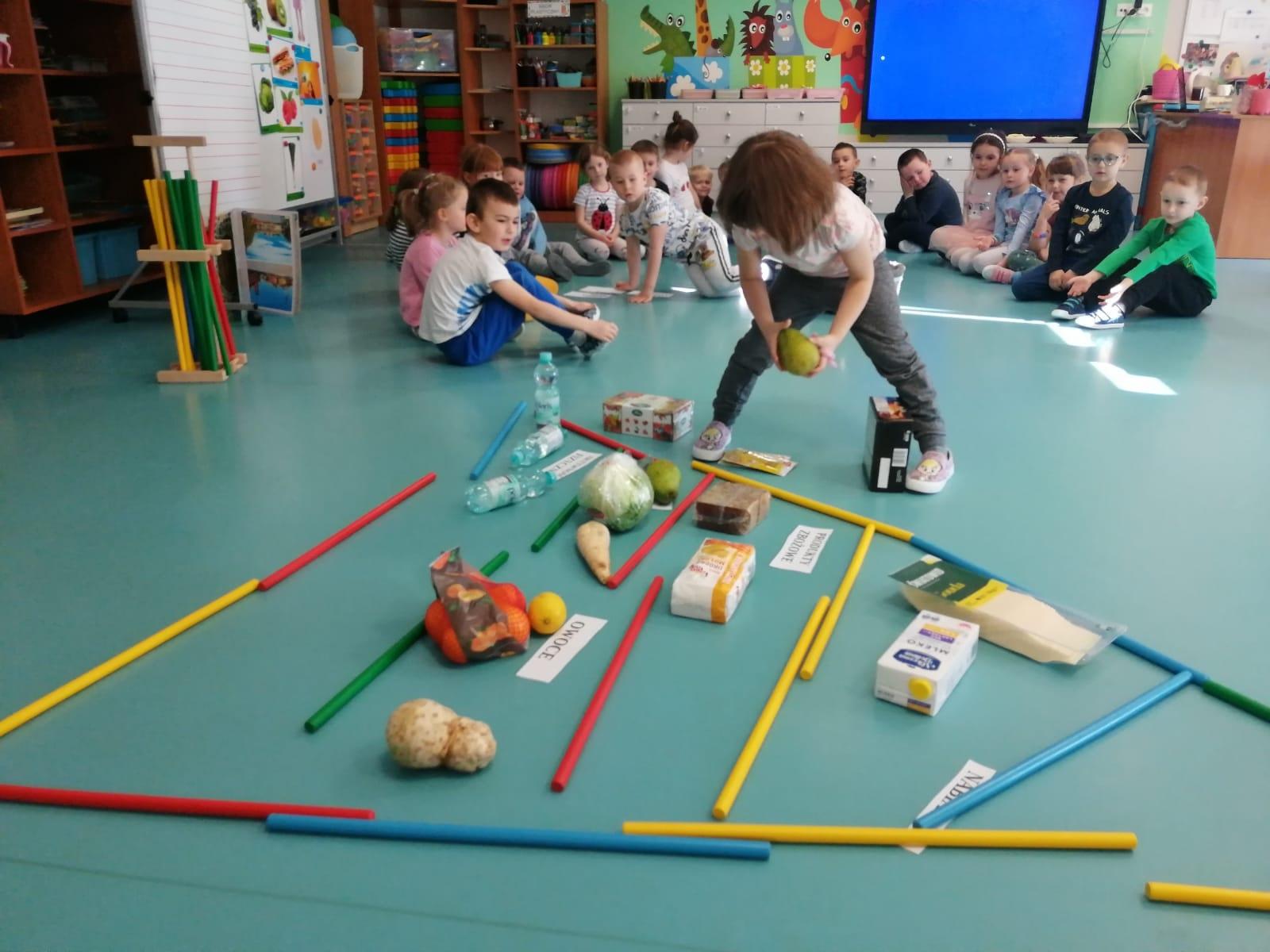 Promowanie zdrowego trybu życia
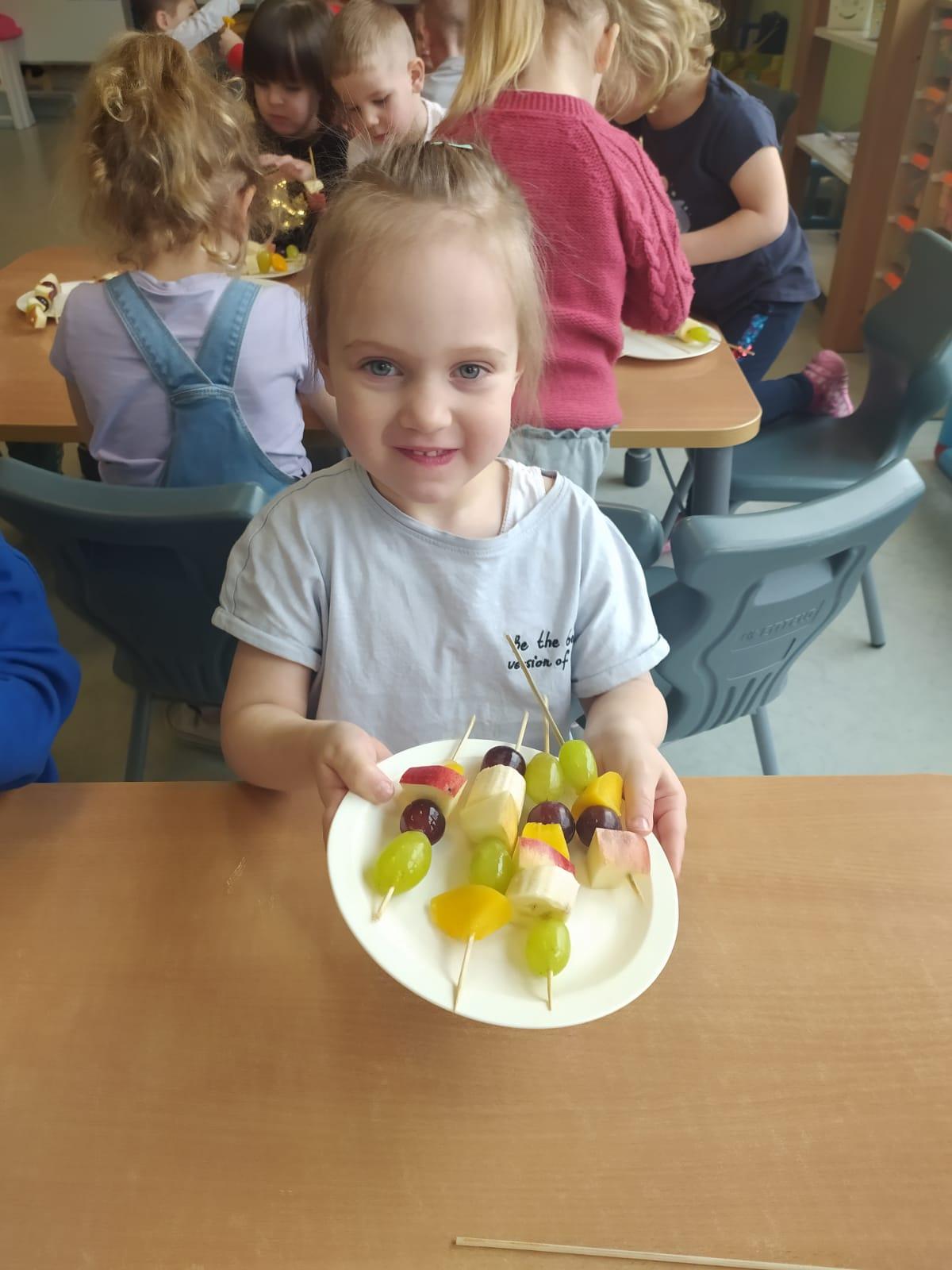 Promowanie zdrowego trybu życia
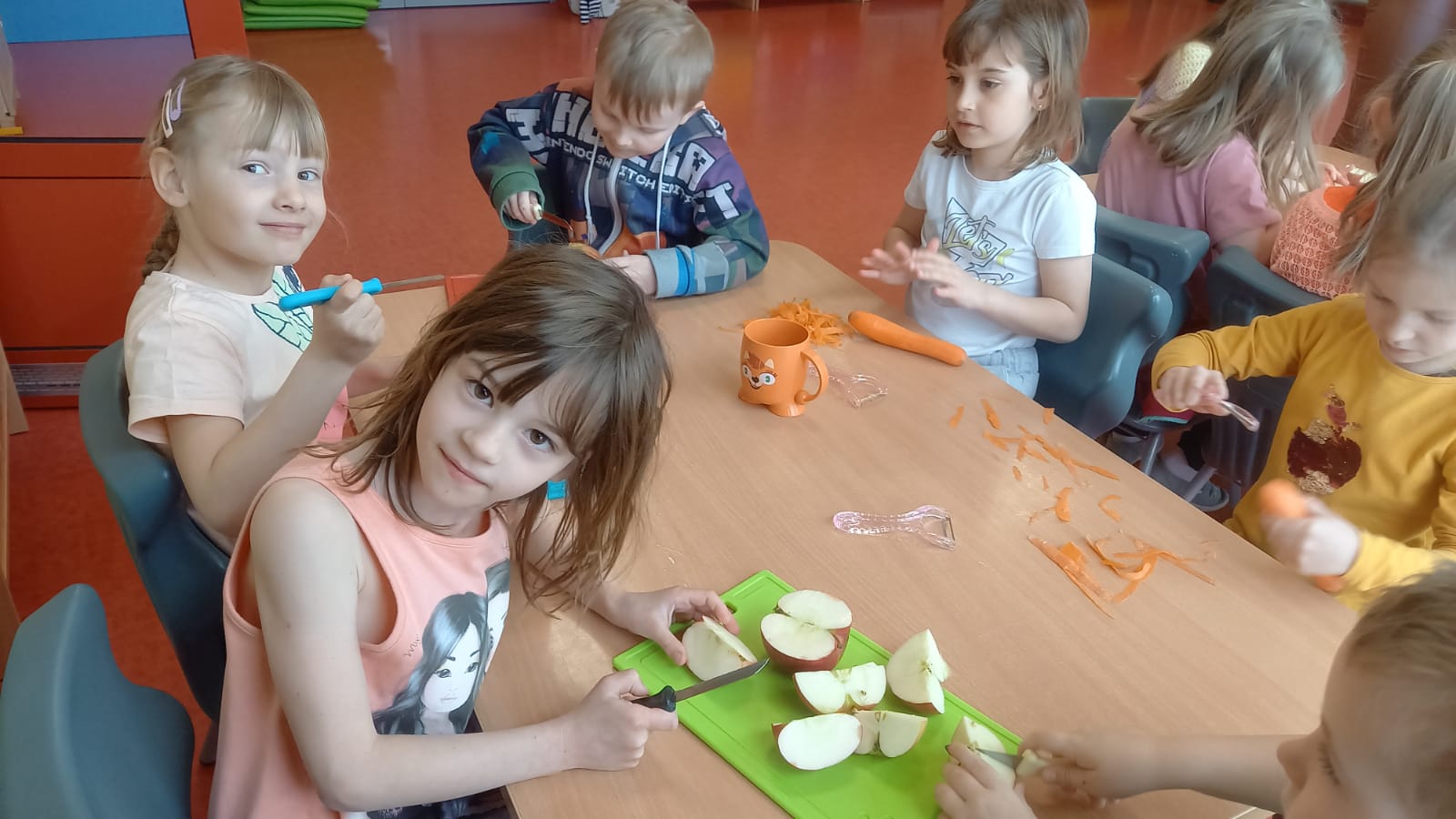 Promowanie zdrowego trybu życia
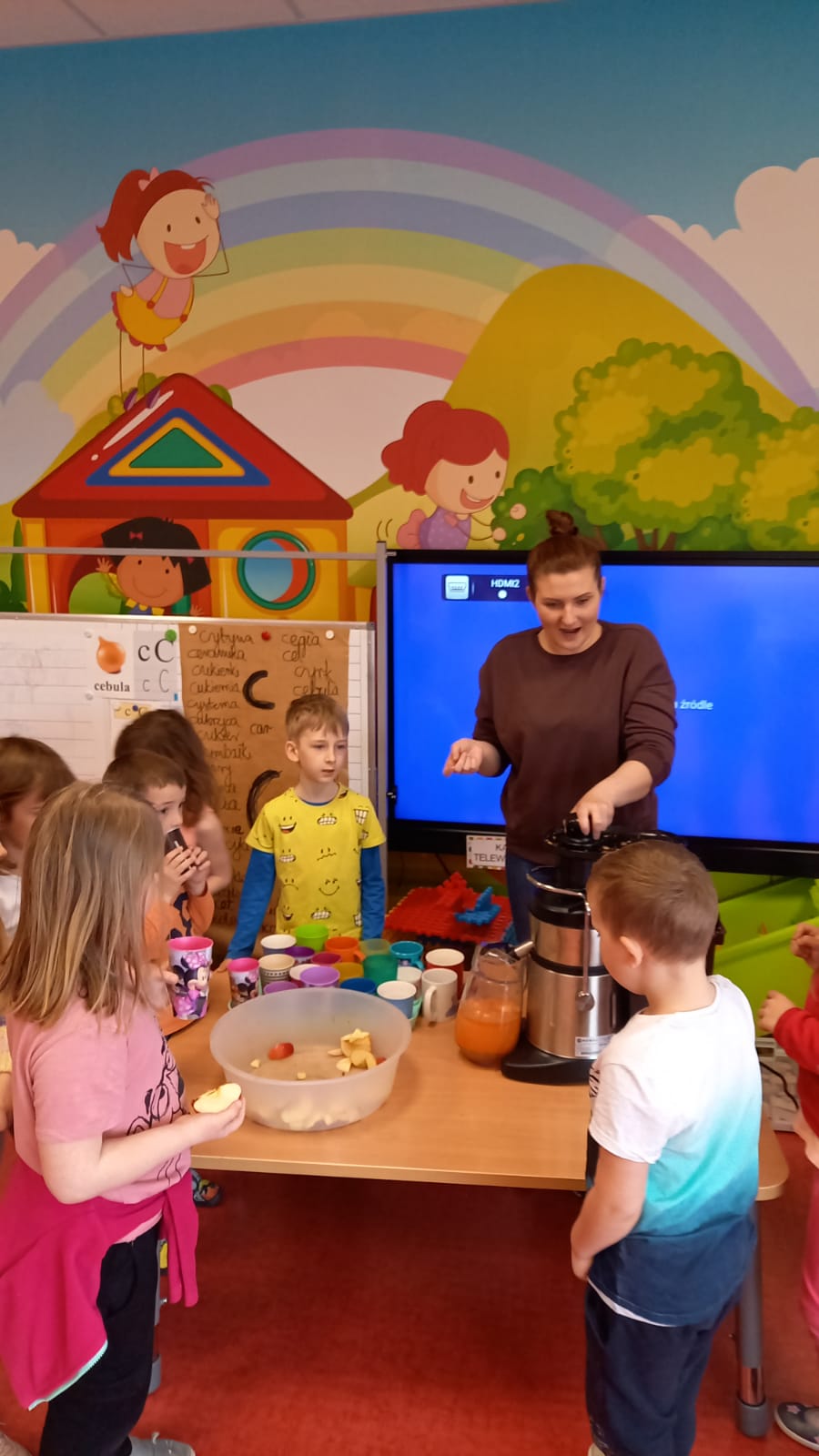 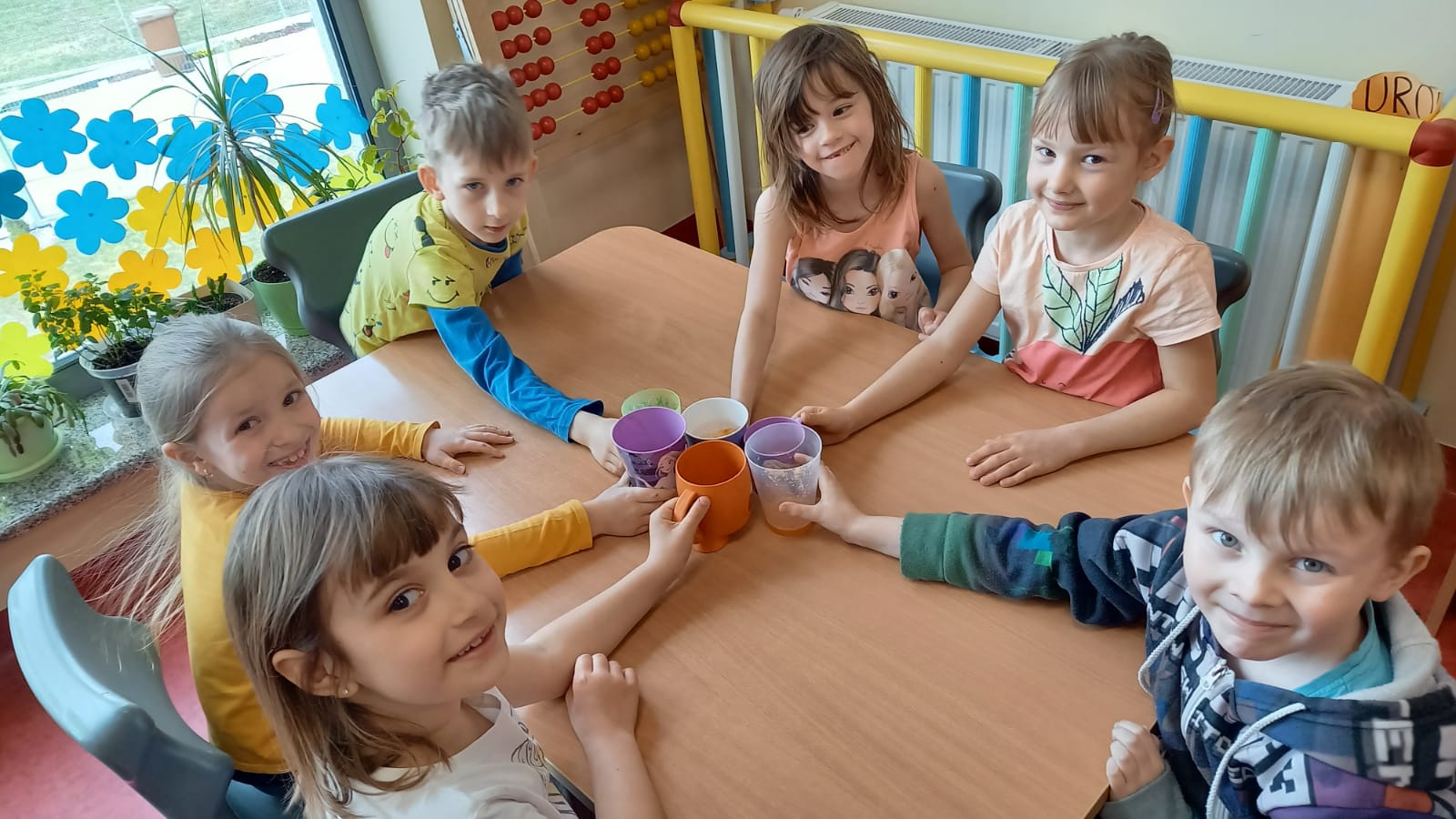 Promowanie zdrowego trybu życia
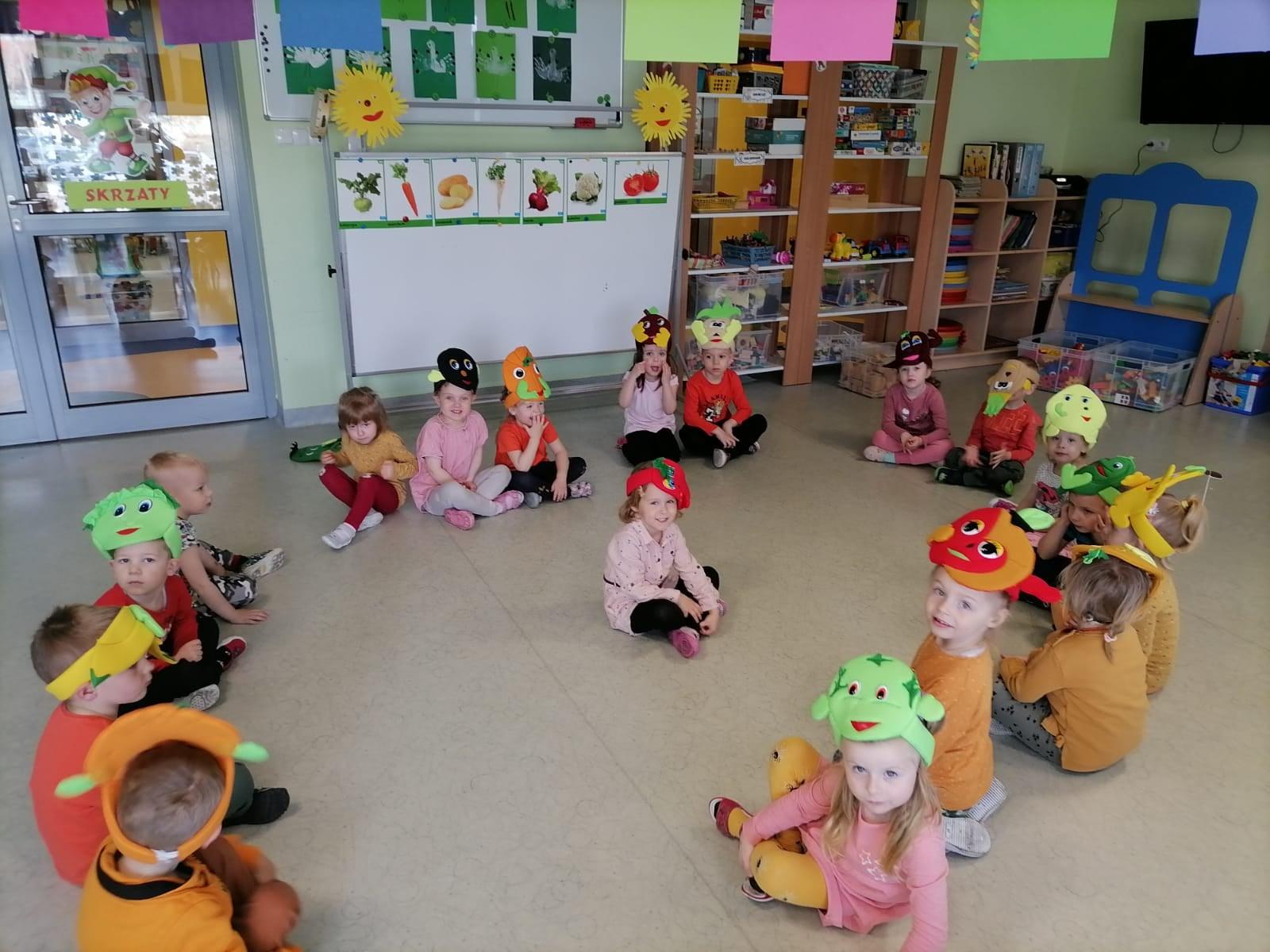 Sadzenie roślin
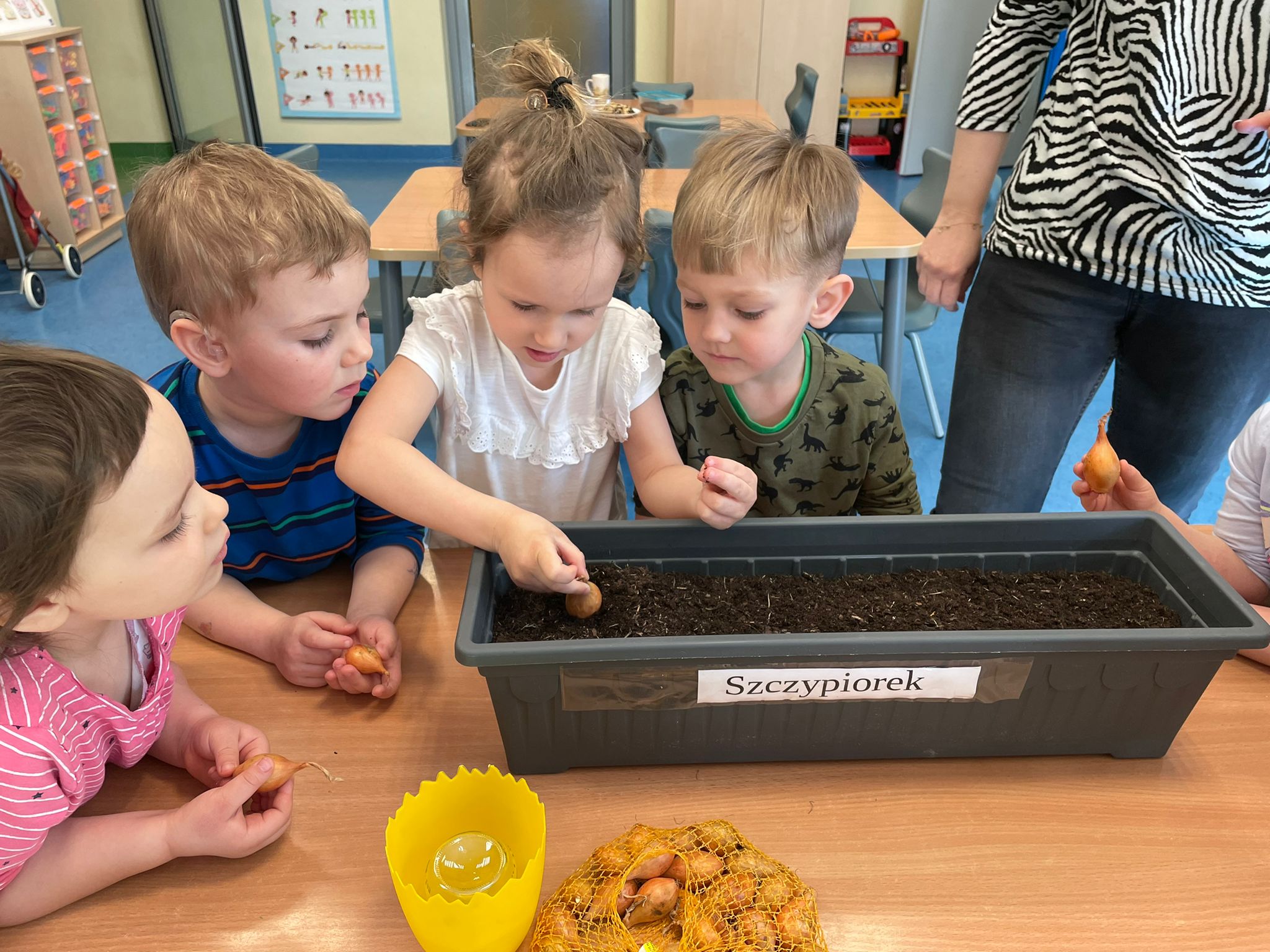 Udział w akcjach charytatywnych związanych z ochroną środowiska
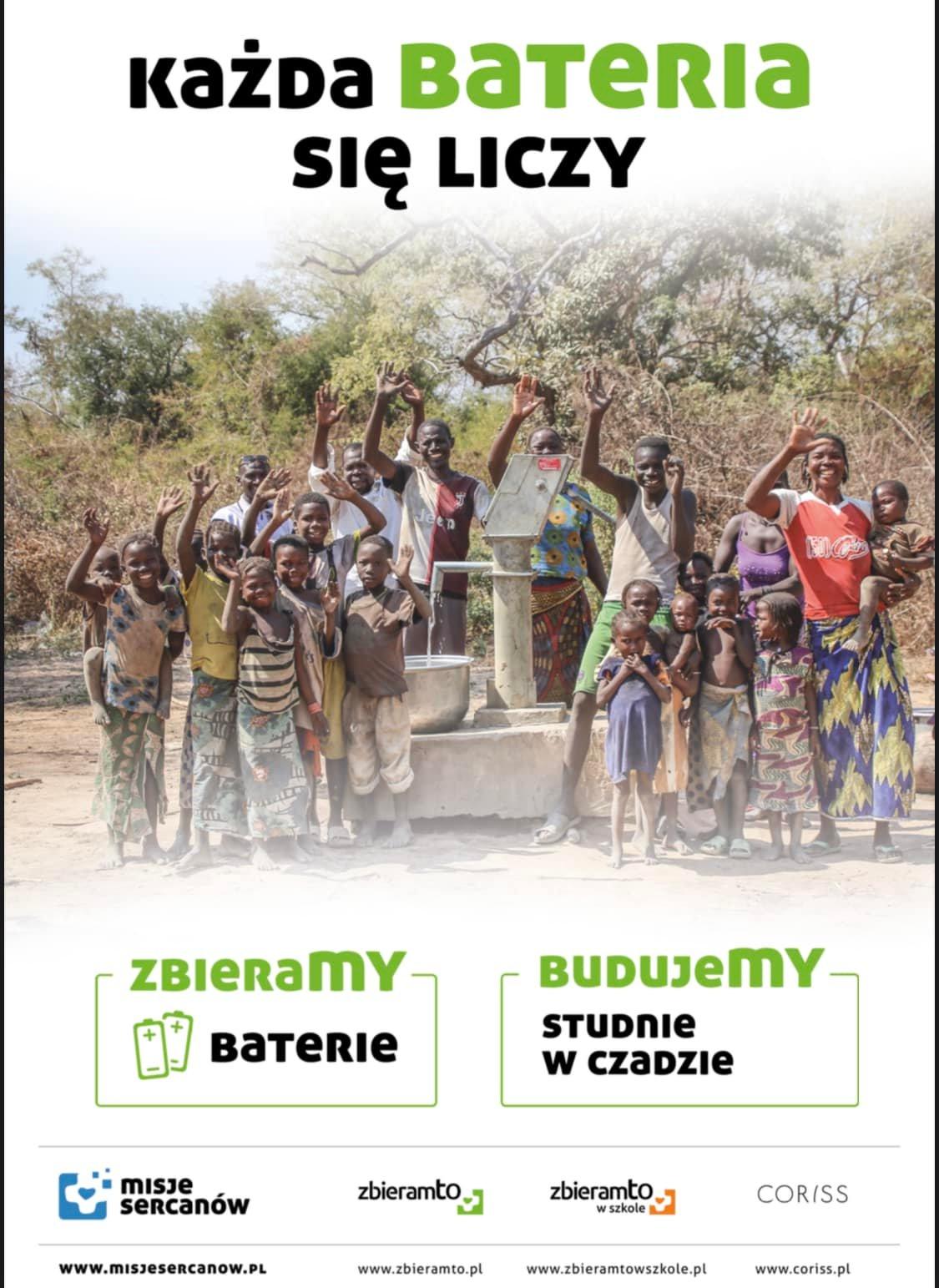 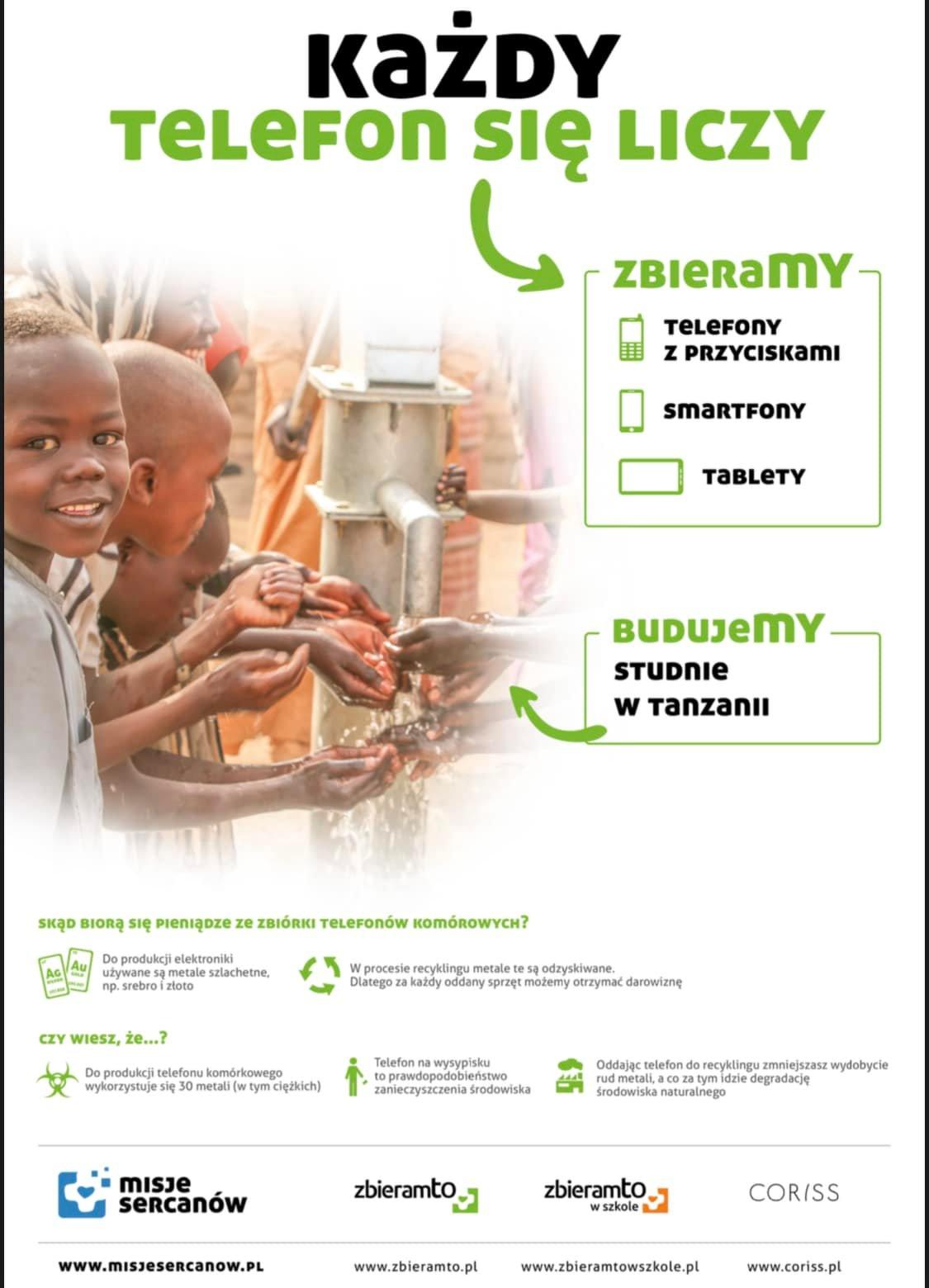 Udział w akcjach charytatywnych
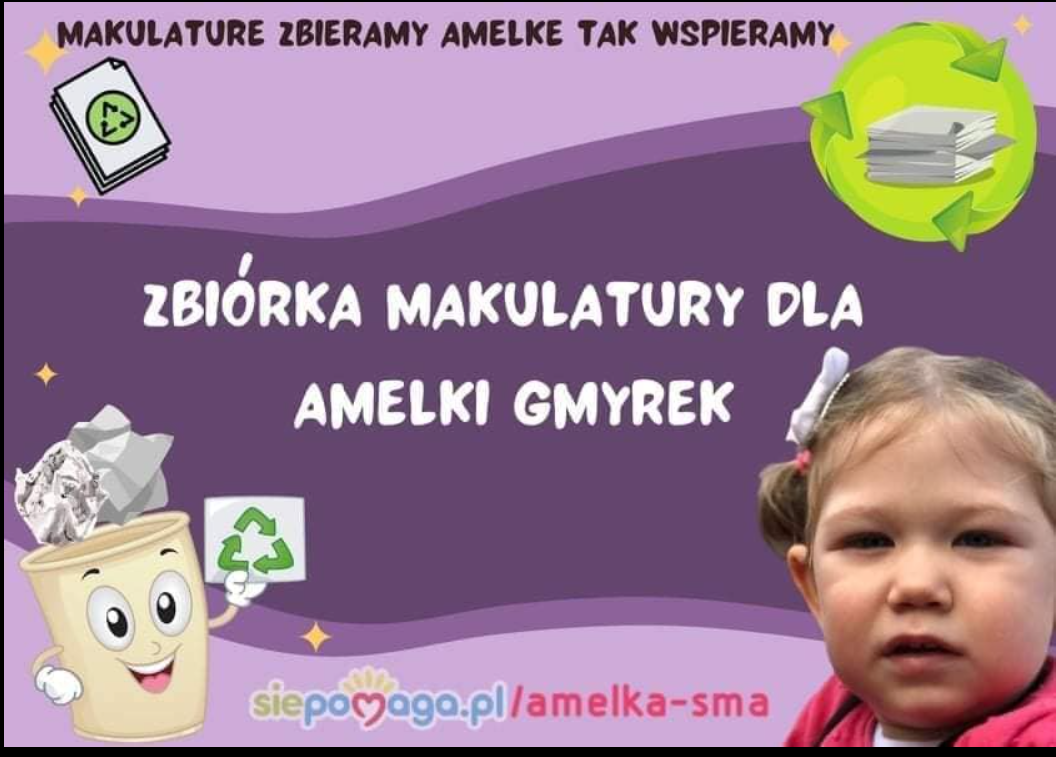 Uwrażliwienie dzieci na bogactwo przyrodnicze Polski
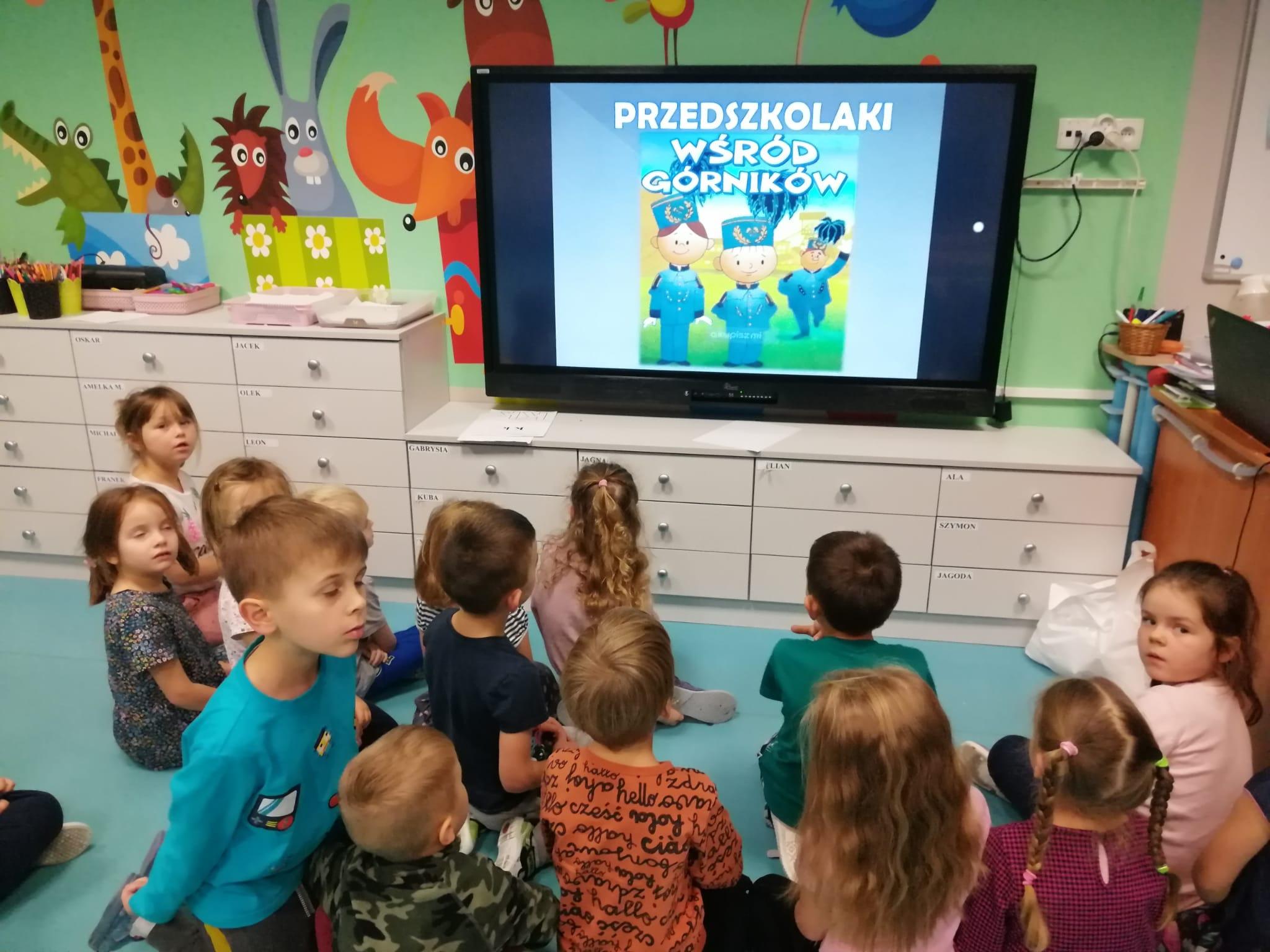 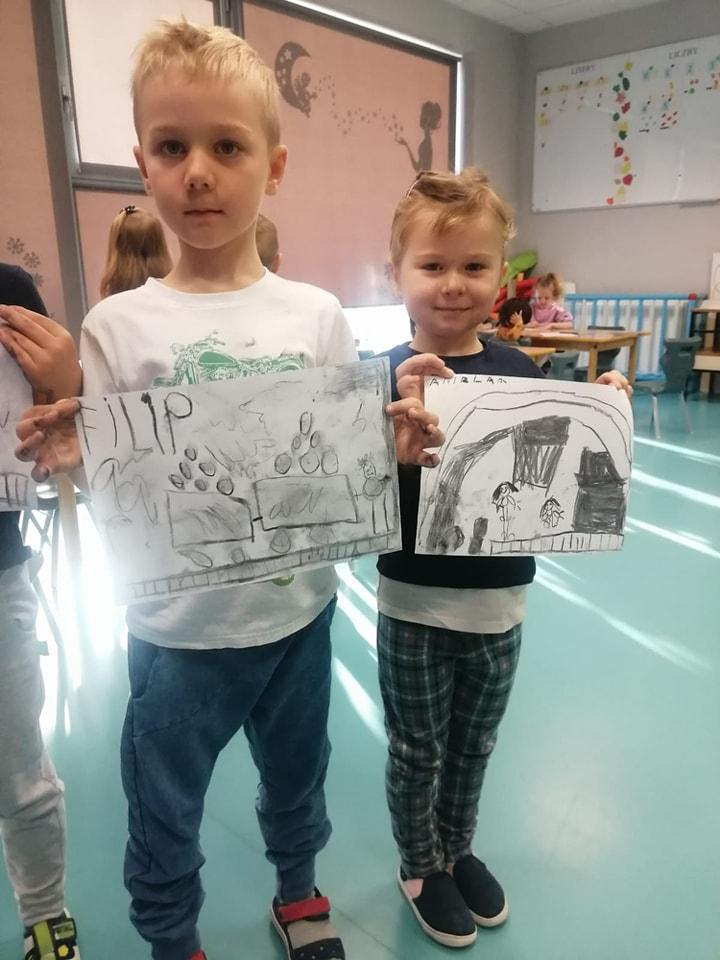 Uwrażliwienie dzieci na bogactwo przyrodnicze Polski
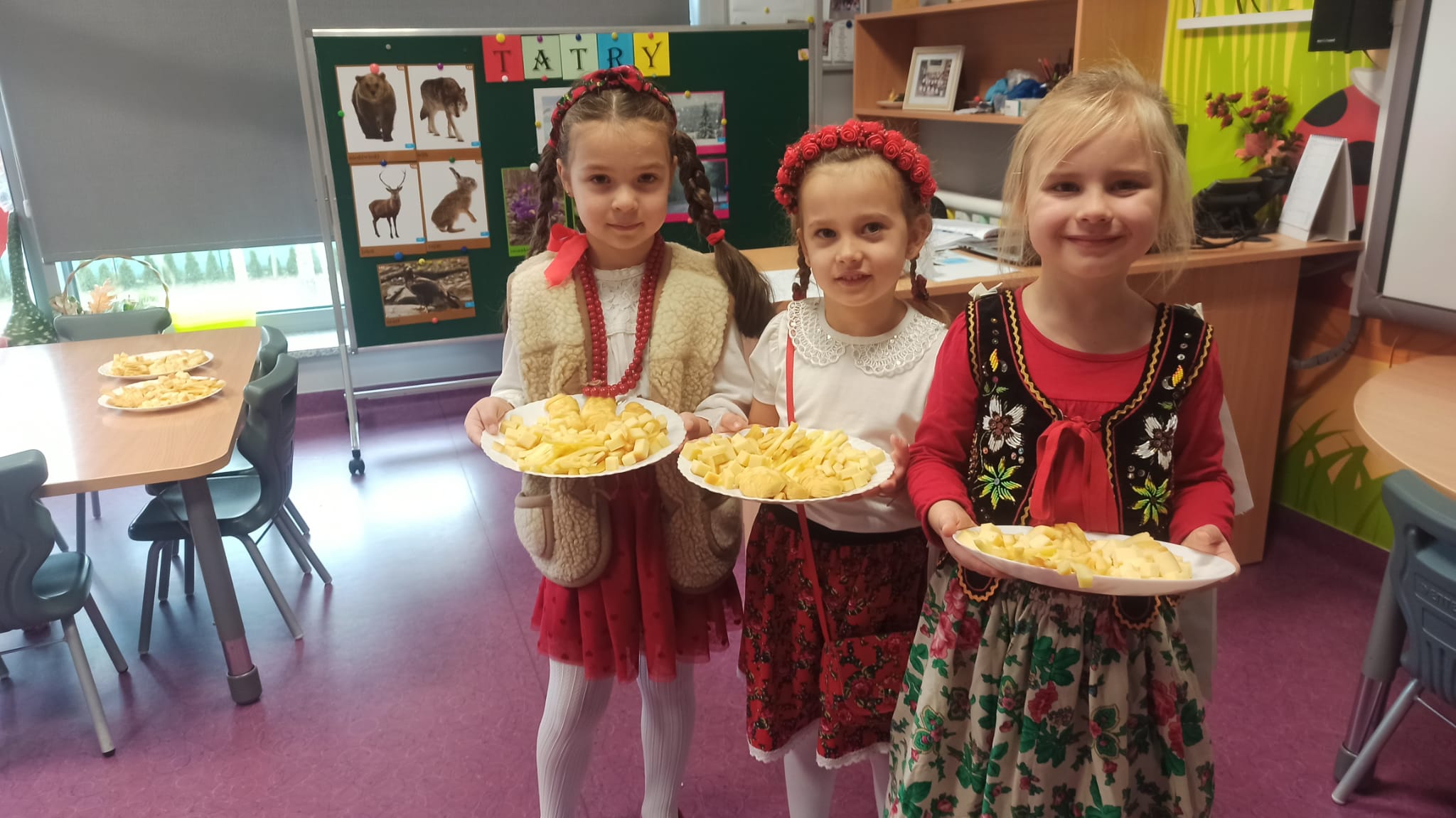 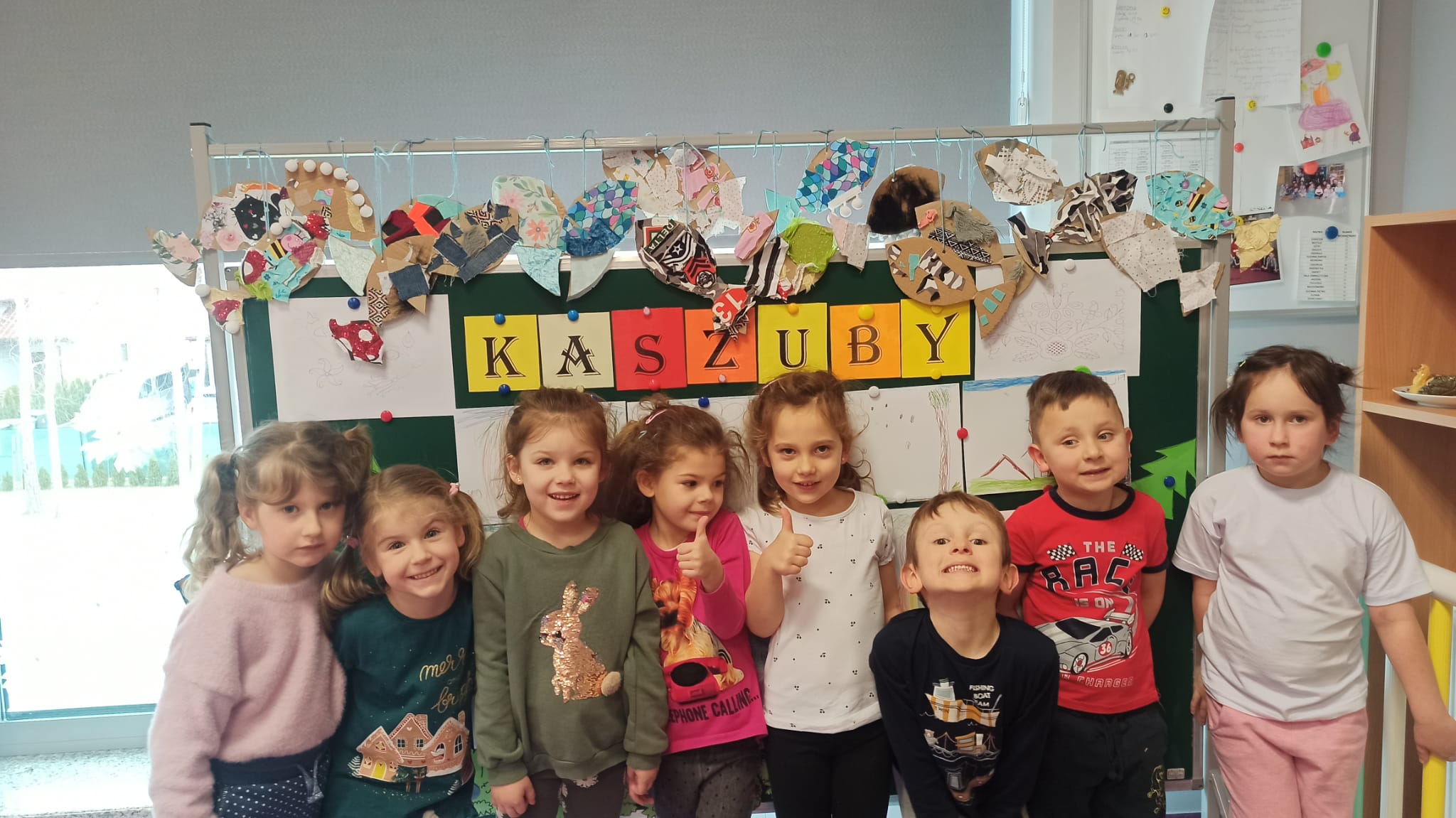 Uwrażliwienie dzieci na bogactwo przyrodnicze Polski
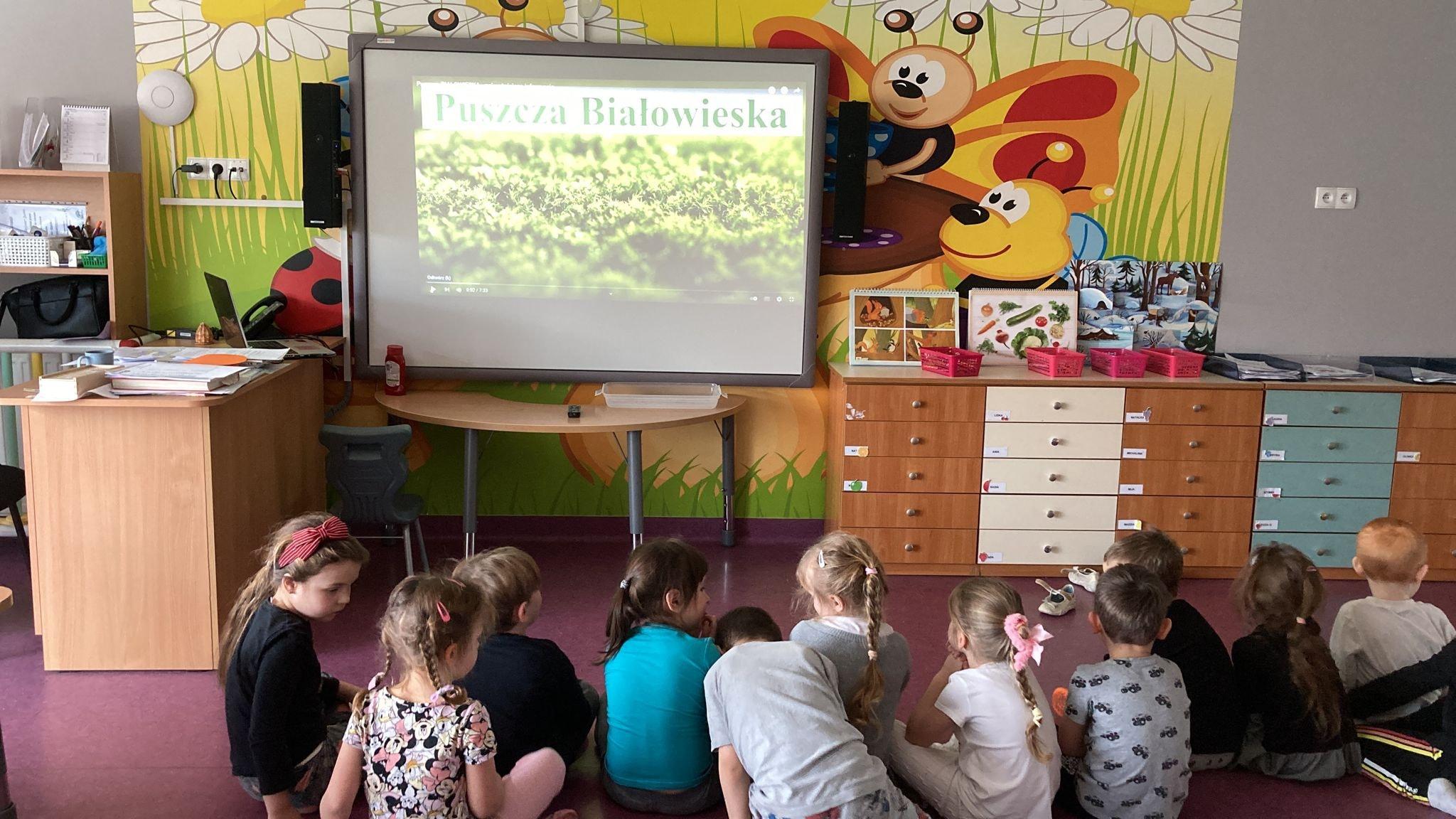